KHỞI ĐỘNG
Quan sát hai góc: góc tạo bởi kim giờ và kim phút; góc tạo bởi kim phút và kim giây.
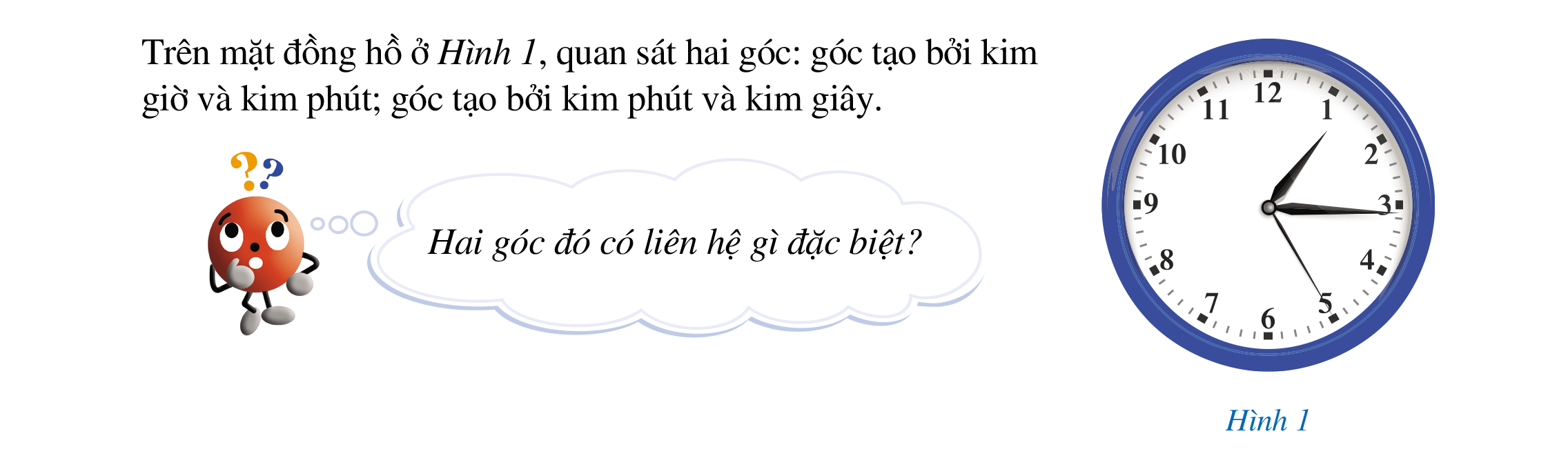 Hai góc này có liên hệ gì đặc biệt?
Trả lời: 
-  Hai góc có đỉnh chung
Góc tạo bởi kim giờ và kim phút có 2 cạnh là kim giờ và kim phút
Góc tạo bởi kim phút và kim giây có hai cạnh là kim phút và kim giây
Hai góc có một cạnh chung (đó là kim phút). Cạnh chung đó nằm giữa hai cạnh còn lại ( kim giờ và kim giây) của mỗi góc.
CHƯƠNG IV. 
GÓC. ĐƯỜNG THẲNG SONG SONG
BÀI 1: GÓC Ở VỊ TRÍ ĐẶC BIỆT
NỘI DUNG BÀI HỌC
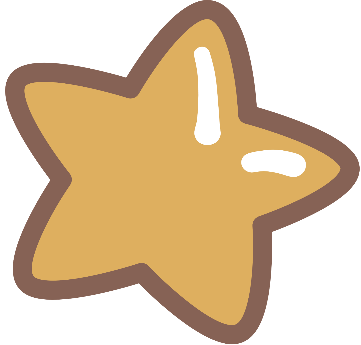 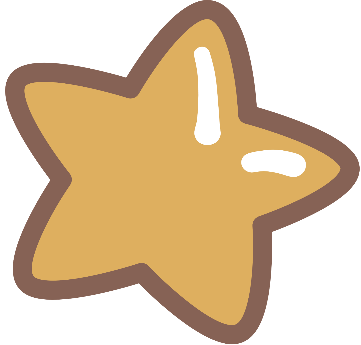 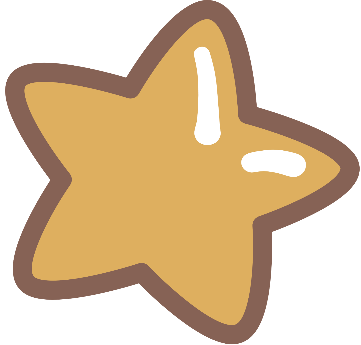 02
03
01
Hai góc đối đỉnh
Hai góc bù nhau. Hai góc kề bù
Hai góc kề nhau
CHƯƠNG IV. GÓC. ĐƯỜNG THẲNG SONG SONG
BÀI 1: GÓC Ở VỊ TRÍ ĐẶC BIỆT (Tiết 1)
I. HAI GÓC KỀ NHAU
HĐ1
z
A
x
y
O
Hình 2
B
t
CHƯƠNG IV. GÓC. ĐƯỜNG THẲNG SONG SONG
I. HAI GÓC KỀ NHAU
BÀI 1: GÓC Ở VỊ TRÍ ĐẶC BIỆT (Tiết 1)
I. HAI GÓC KỀ NHAU
HĐ1
Giải:
A
Ta thực hiện từng bước như yêu cầu của ý a.
Bước 1: Lấy điểm A trên Oz ( A khác O)
z
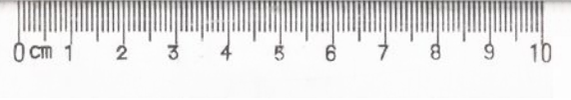 Bước 2: Lấy điểm B trên Ot (B khác O)
Bước 3: Vẽ đoạn thẳng AB
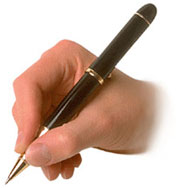 b. Quan sát hình vẽ ta thấy: Đoạn thẳng AB có cắt
 đường thẳng xy.
B
Nhận xét:
x
y
O
t
Hình 2
CHƯƠNG IV. GÓC. ĐƯỜNG THẲNG SONG SONG
BÀI 1: GÓC Ở VỊ TRÍ ĐẶC BIỆT (Tiết 1)
I. HAI GÓC KỀ NHAU
Nhận xét:
Áp dụng:
Cho hình vẽ dưới em hãy chỉ ra hai tia nằm về hai phía của một đường thẳng?
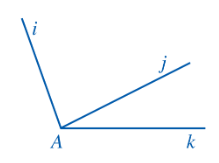 Hai tia Ai và Ak nằm về hai phía của đường thắng chứa tia Aj
CHƯƠNG IV. GÓC. ĐƯỜNG THẲNG SONG SONG
BÀI 1: GÓC Ở VỊ TRÍ ĐẶC BIỆT (Tiết 1)
I. HAI GÓC KỀ NHAU
HĐ2
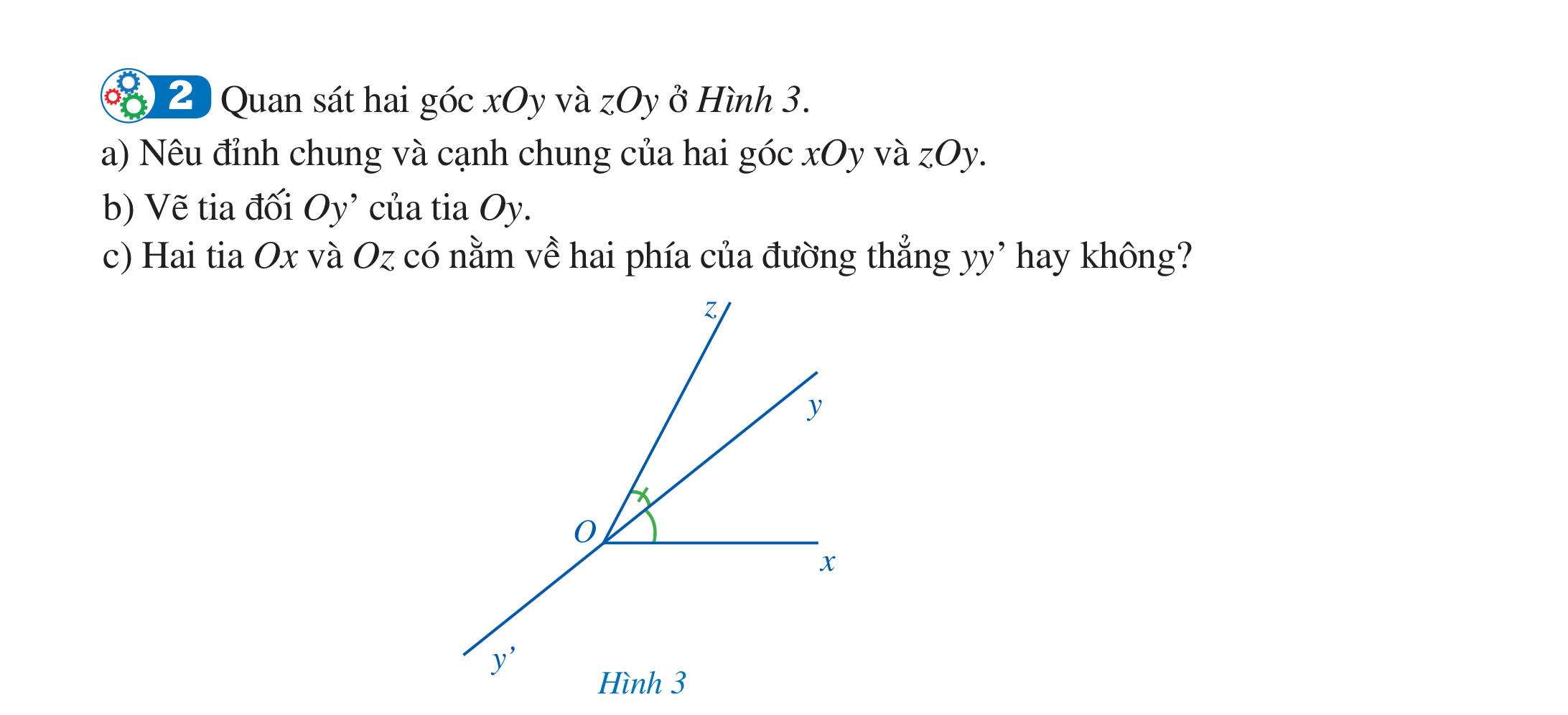 CHƯƠNG IV. GÓC. ĐƯỜNG THẲNG SONG SONG
BÀI 1: GÓC Ở VỊ TRÍ ĐẶC BIỆT ( Tiết 1)
I. HAI GÓC KỀ NHAU
Trả lời
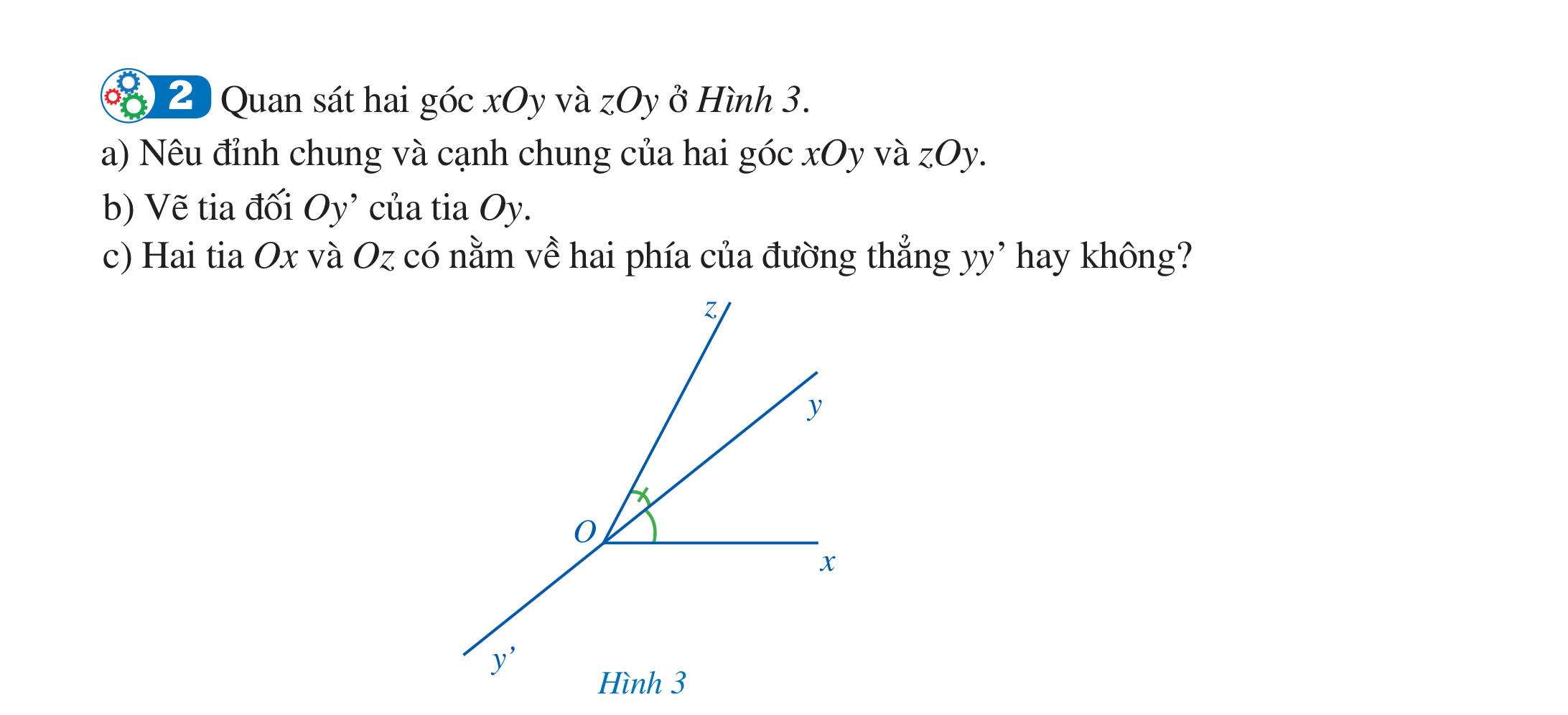 b)
Hình 3
Nhận xét:
CHƯƠNG IV. GÓC. ĐƯỜNG THẲNG SONG SONG
BÀI 1: GÓC Ở VỊ TRÍ ĐẶC BIỆT (Tiết 1)
I. HAI GÓC KỀ NHAU
Nhận xét:
Hai góc đó có đỉnh chung, có một cạnh chung và hai cạnh còn lại nằm về hai phía của đường thẳng chứa cạnh chung đó.
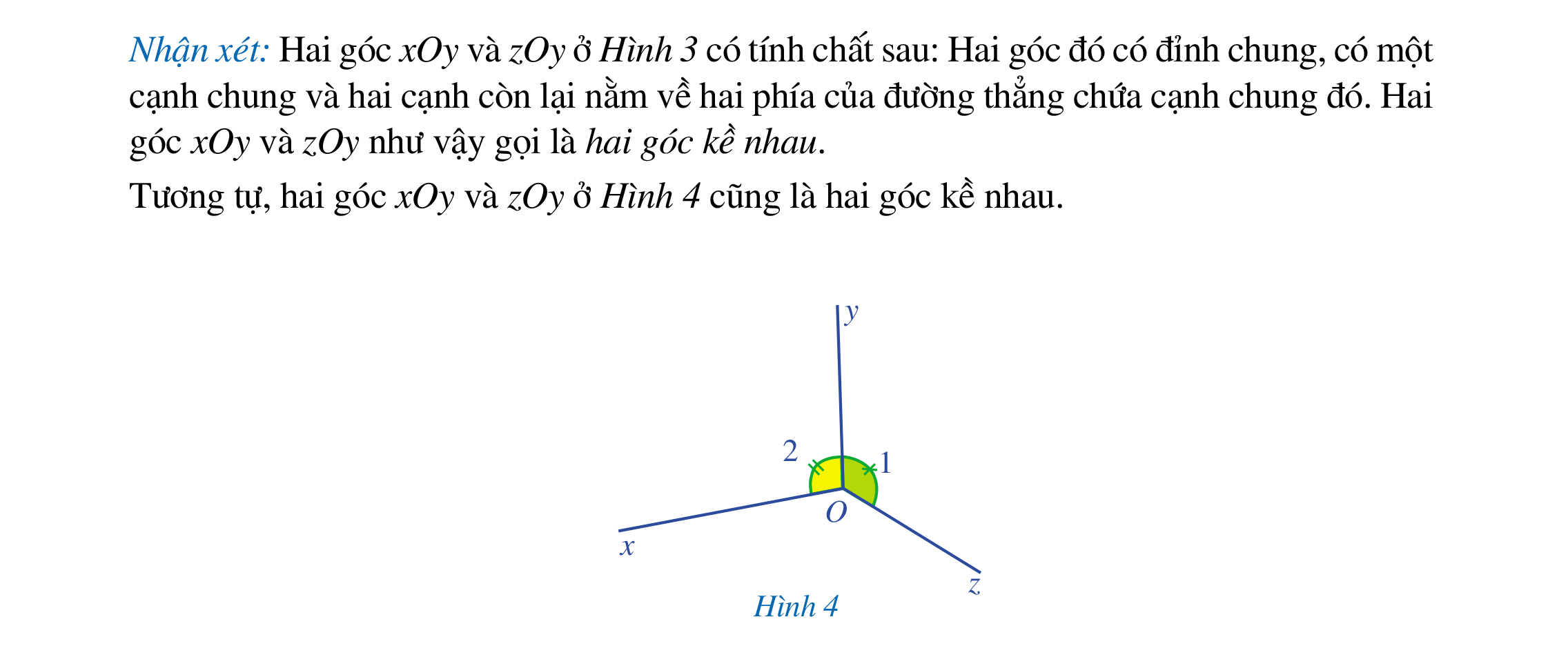 Giải:
+ Có chung đỉnh O
+ Có chung cạnh Oy
+ Hai cạnh Ox và Oz nằm về hai phía của đường thẳng chứa cạnh chung Oy.
CHƯƠNG IV. GÓC. ĐƯỜNG THẲNG SONG SONG
BÀI 1: GÓC Ở VỊ TRÍ ĐẶC BIỆT (Tiết 1)
I. HAI GÓC KỀ NHAU
02:00
01:59
01:58
01:57
01:56
01:55
01:54
01:53
01:52
01:51
01:50
01:49
01:48
01:47
01:46
01:45
01:44
01:43
01:42
01:41
01:40
01:39
01:38
01:37
01:36
01:35
01:34
01:33
01:32
01:31
01:30
01:29
01:28
01:27
01:26
01:25
01:24
01:23
01:22
01:21
01:20
01:19
01:18
01:17
01:16
01:15
01:14
01:13
01:12
01:11
01:10
01:09
01:08
01:07
01:06
01:05
01:04
01:03
01:02
01:01
01:00
00:59
00:58
00:57
00:56
00:55
00:54
00:53
00:52
00:51
00:50
00:49
00:48
00:47
00:46
00:45
00:44
00:43
00:42
00:41
00:40
00:39
00:38
00:37
00:36
00:35
00:34
00:33
00:32
00:31
00:30
00:29
00:28
00:27
00:26
00:25
00:24
00:23
00:22
00:21
00:20
00:19
00:18
00:17
00:16
00:15
00:14
00:13
00:12
00:11
00:10
00:09
00:08
00:07
00:06
00:05
00:04
00:03
00:02
00:01
00:00
HOẠT ĐỘNG NHÓM
Tìm hai góc kề nhau trong mỗi hình 5a, 5b, 5c:
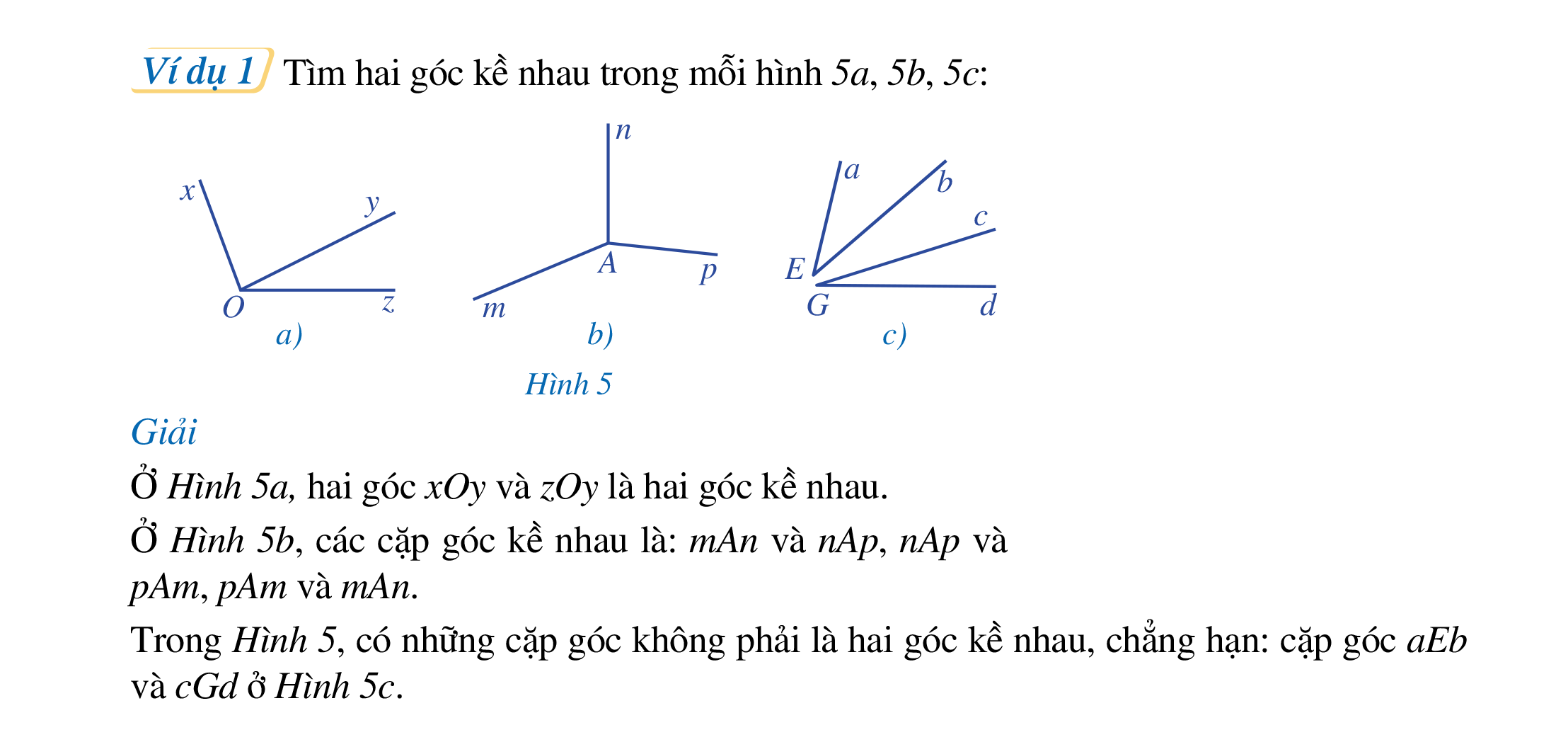 CHƯƠNG IV. GÓC. ĐƯỜNG THẲNG SONG SONG
BÀI 1: GÓC Ở VỊ TRÍ ĐẶC BIỆT ( Tiết 1)
I. HAI GÓC KỀ NHAU
Giải
Các cặp góc kề nhau trong mỗi hình là
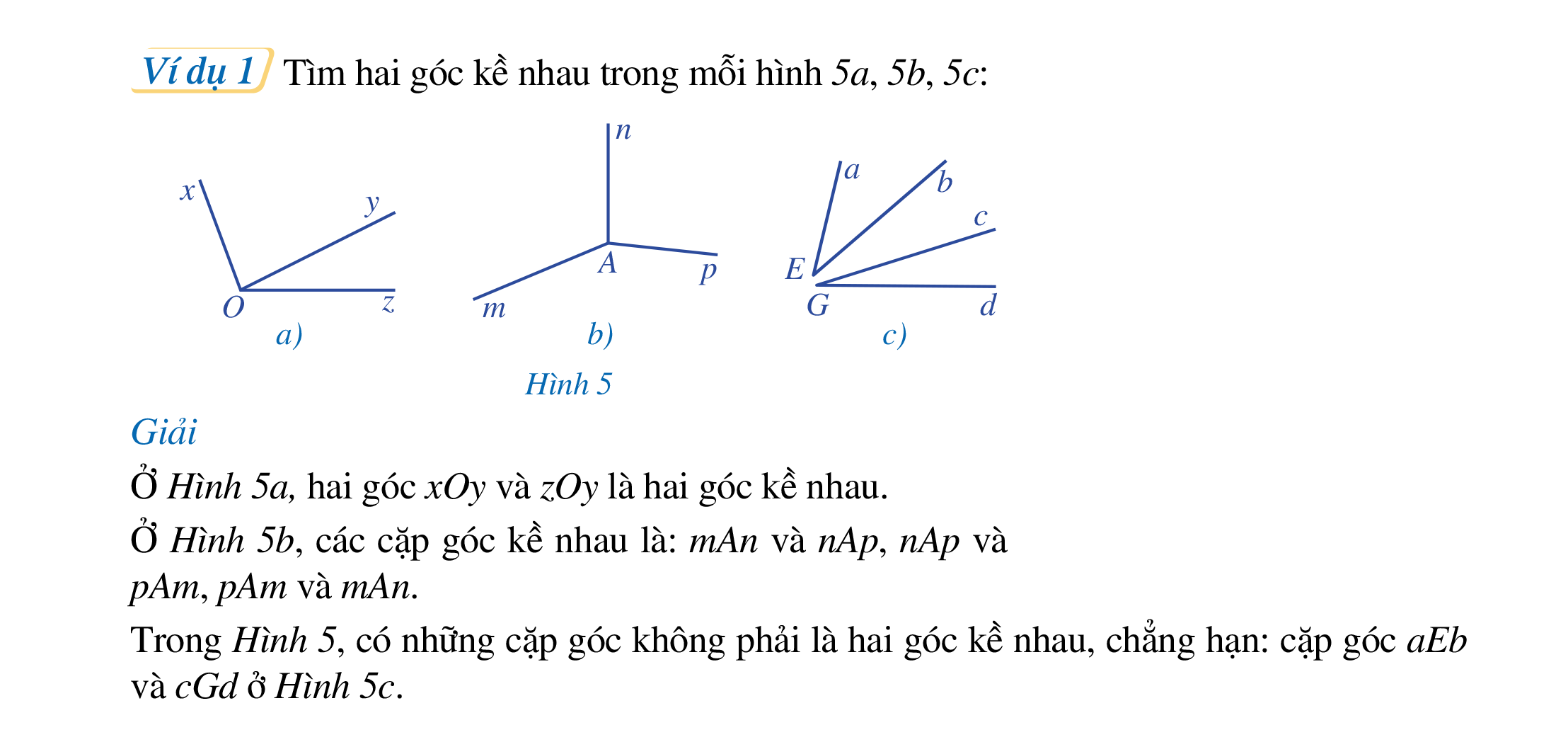 Không có
CHƯƠNG IV. GÓC. ĐƯỜNG THẲNG SONG SONG
BÀI 1: GÓC Ở VỊ TRÍ ĐẶC BIỆT (Tiết 1)
I. HAI GÓC KỀ NHAU
KHỞI ĐỘNG
Quan sát hai góc: góc tạo bởi kim giờ và kim phút; góc tạo bởi kim phút và kim giây.
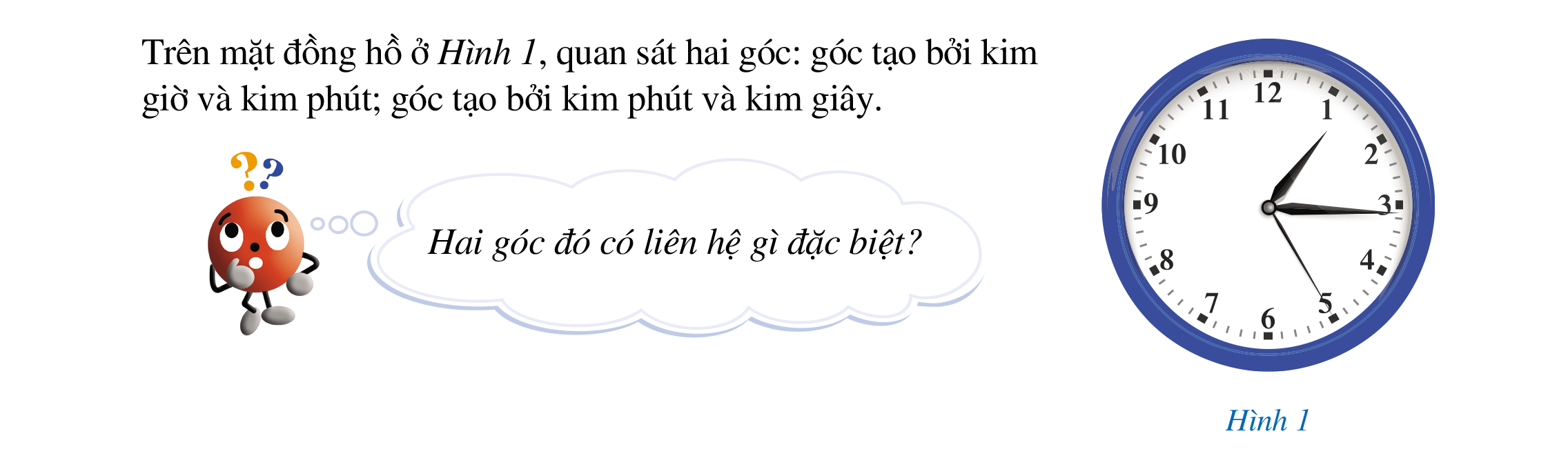 Hai góc này có liên hệ gì đặc biệt?
Trả lời: 
-  Hai góc có đỉnh chung
Góc tạo bởi kim giờ và kim phút có 2 cạnh là kim giờ và kim phút
Góc tạo bởi kim phút và kim giây có hai cạnh là kim phút và kim giây
Hai góc có một cạnh chung (đó là kim phút). Cạnh chung đó nằm giữa hai cạnh còn lại ( kim giờ và kim giây) của mỗi góc.
Hai góc này kề nhau
CHƯƠNG IV. GÓC. ĐƯỜNG THẲNG SONG SONG
BÀI 1: GÓC Ở VỊ TRÍ ĐẶC BIỆT (Tiết 1)
I. HAI GÓC KỀ NHAU
Luyện tập 1
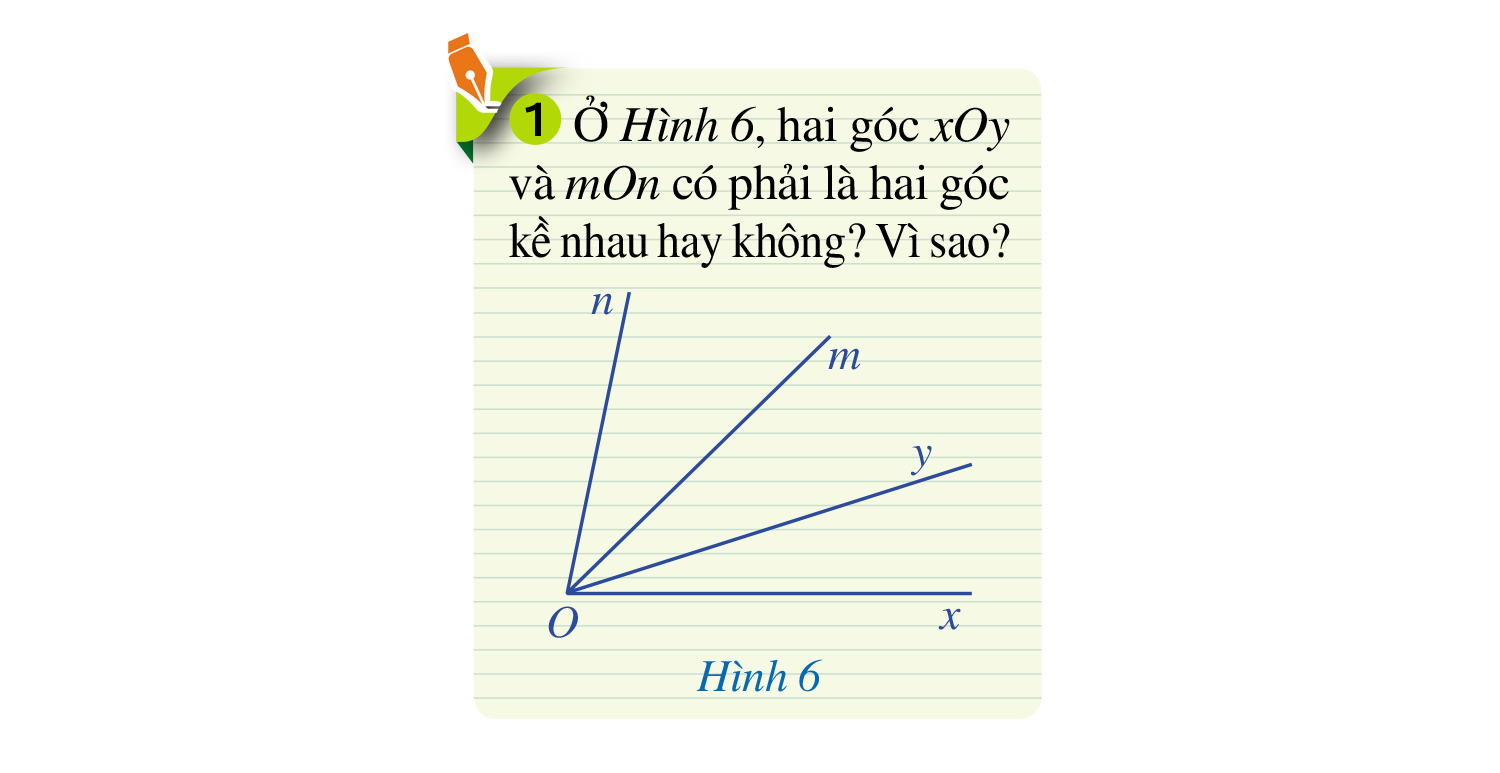 Giải
CHƯƠNG IV. GÓC. ĐƯỜNG THẲNG SONG SONG
BÀI 1: GÓC Ở VỊ TRÍ ĐẶC BIỆT ( Tiết 1)
I. HAI GÓC KỀ NHAU
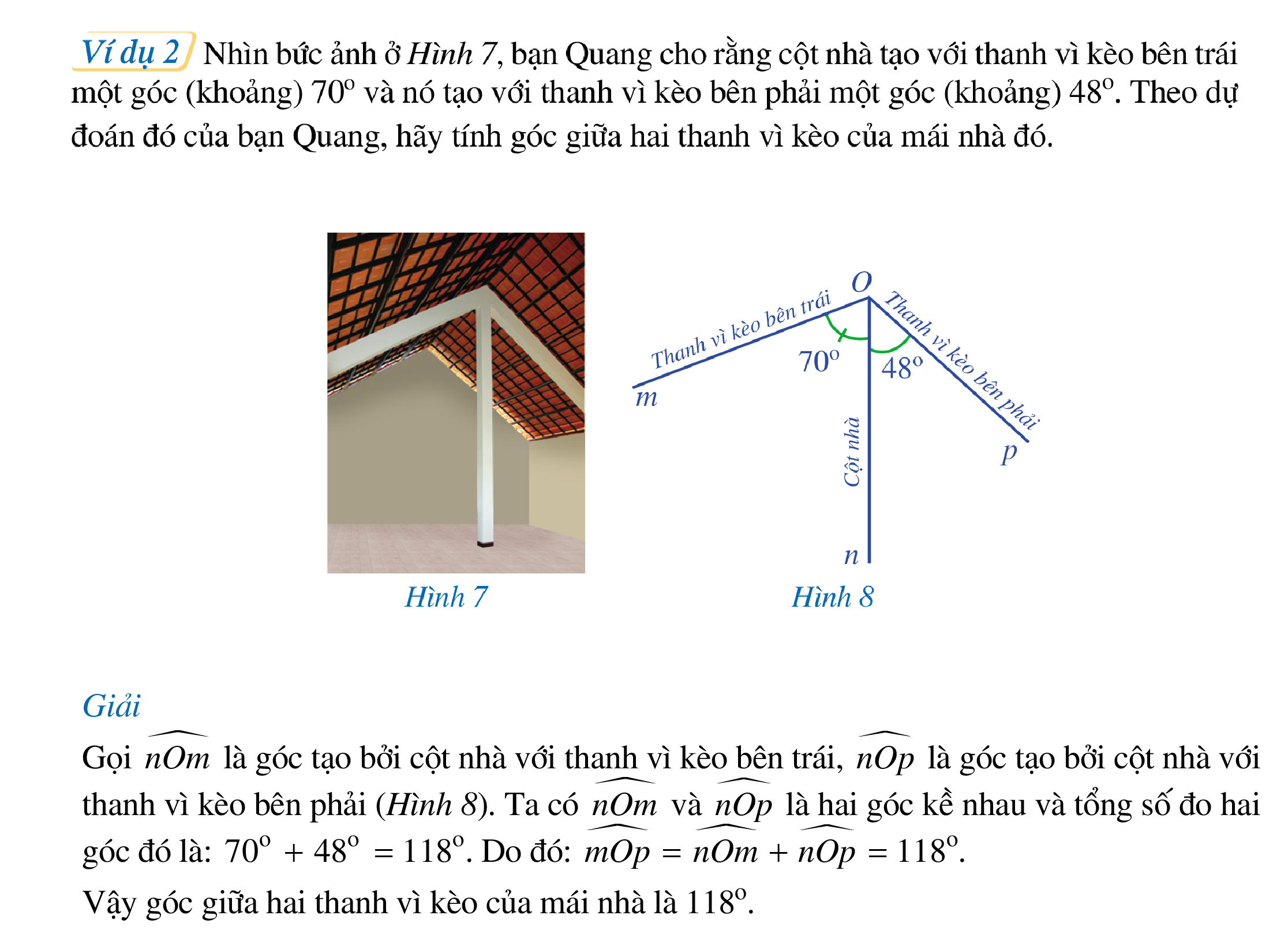 Ví dụ 2
CHƯƠNG IV. GÓC. ĐƯỜNG THẲNG SONG SONG
BÀI 1: GÓC Ở VỊ TRÍ ĐẶC BIỆT (Tiết 1)
I. HAI GÓC KỀ NHAU
Giải
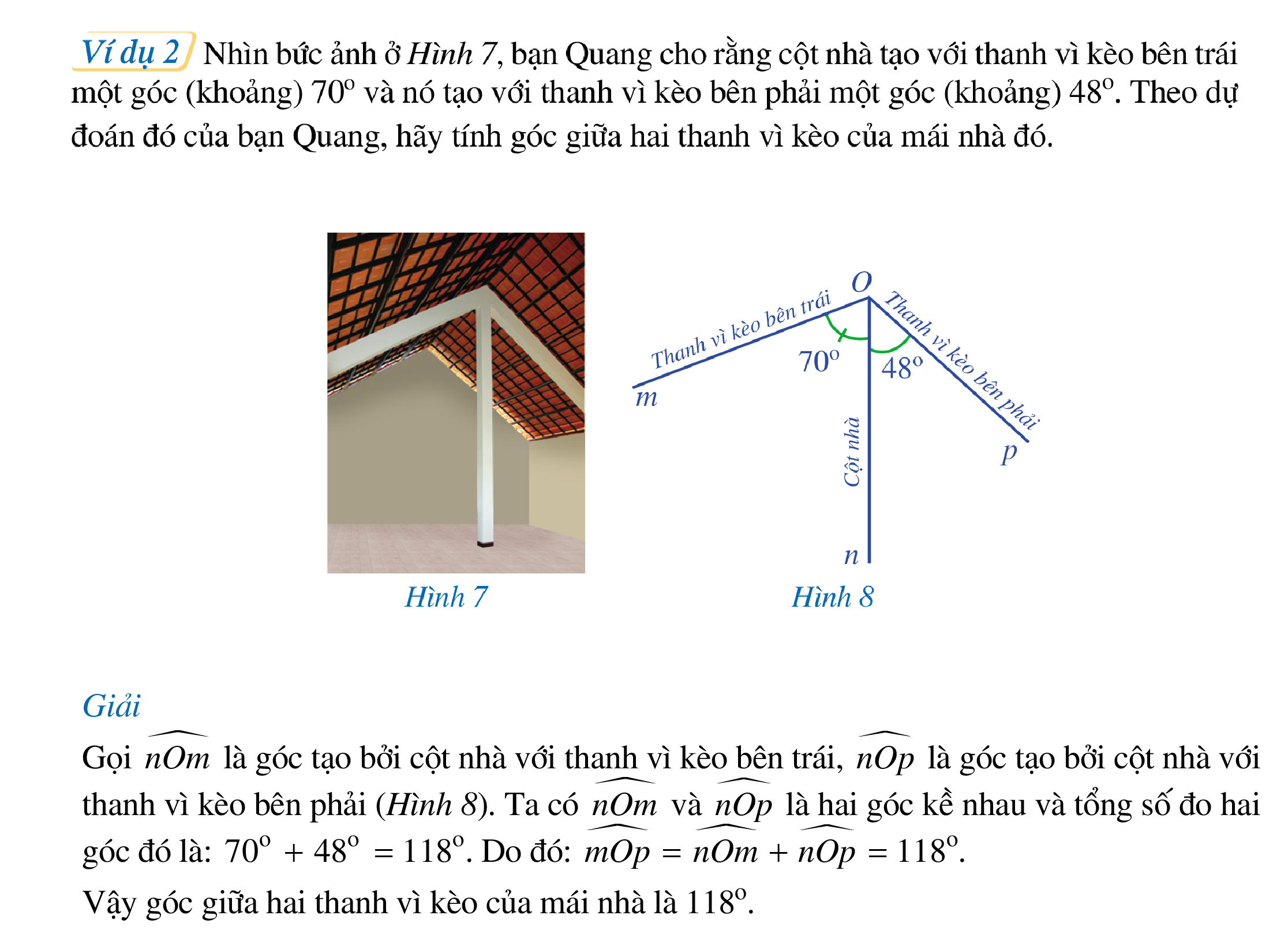 CHƯƠNG IV. GÓC. ĐƯỜNG THẲNG SONG SONG
BÀI 1: GÓC Ở VỊ TRÍ ĐẶC BIỆT (Tiết 1)
I. HAI GÓC KỀ NHAU
Luyện tập 2
Giải
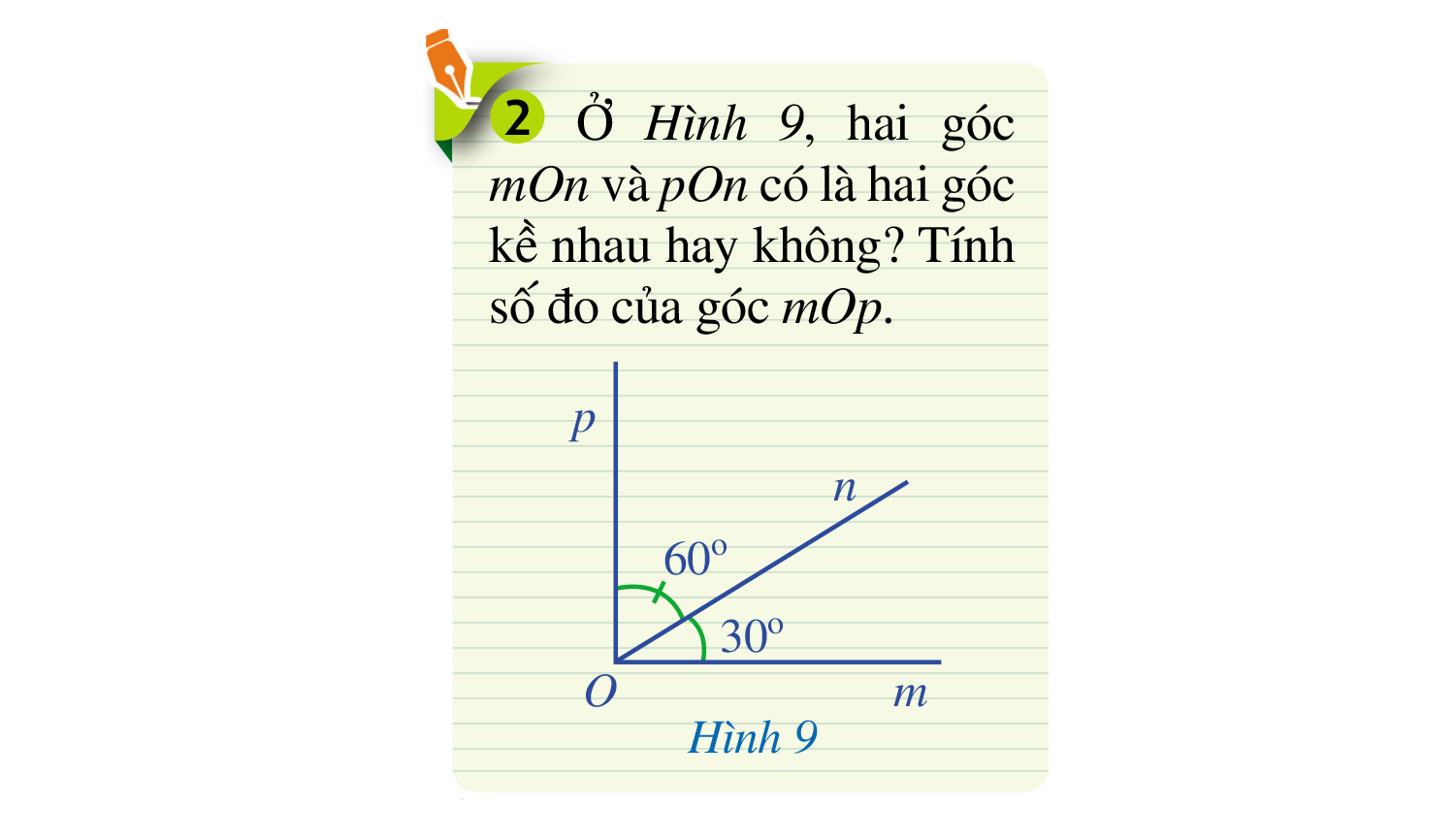 CHƯƠNG IV. GÓC. ĐƯỜNG THẲNG SONG SONG
BÀI 1: GÓC Ở VỊ TRÍ ĐẶC BIỆT ( Tiết 1)
I. HAI GÓC KỀ NHAU
Giải
0
CHƯƠNG IV. GÓC. ĐƯỜNG THẲNG SONG SONG
BÀI 1: GÓC Ở VỊ TRÍ ĐẶC BIỆT ( Tiết 1)
I. HAI GÓC KỀ NHAU
II. HAI GÓC BÙ NHAU. HAI GÓC KỀ BÙ
Định nghĩa: Hai góc bù nhau là hai góc có tổng số đo bằng 1800
CHƯƠNG IV. GÓC. ĐƯỜNG THẲNG SONG SONG
BÀI 1: GÓC Ở VỊ TRÍ ĐẶC BIỆT ( Tiết 1)
I. HAI GÓC KỀ NHAU
II. HAI GÓC BÙ NHAU. HAI GÓC KỀ BÙ
Định nghĩa: Hai góc bù nhau là hai góc có tổng số đo bằng 1800
Giải
HĐ4
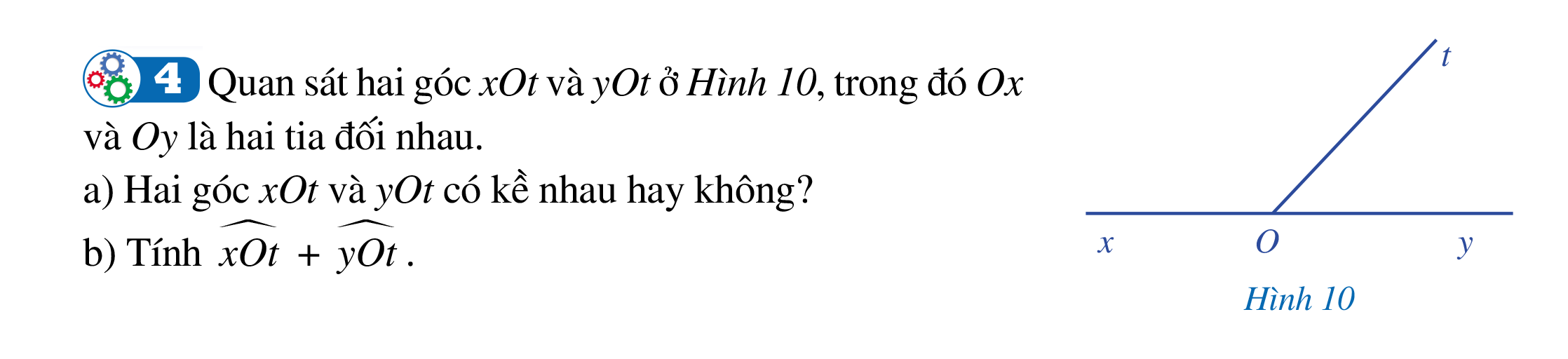 CHƯƠNG IV. GÓC. ĐƯỜNG THẲNG SONG SONG
BÀI 1: GÓC Ở VỊ TRÍ ĐẶC BIỆT  ( Tiết 1)
I. HAI GÓC KỀ NHAU
II. HAI GÓC BÙ NHAU. HAI GÓC KỀ BÙ
Định nghĩa: Hai góc bù nhau là hai góc có tổng số đo bằng 1800
Định nghĩa: Hai góc vừa kề nhau, vừa bù nhau gọi là hai góc kề bù.
Ví dụ 3
Tìm hai góc kề bù (khác góc bẹt) trong mỗi hình 11a, 11b, 11c:
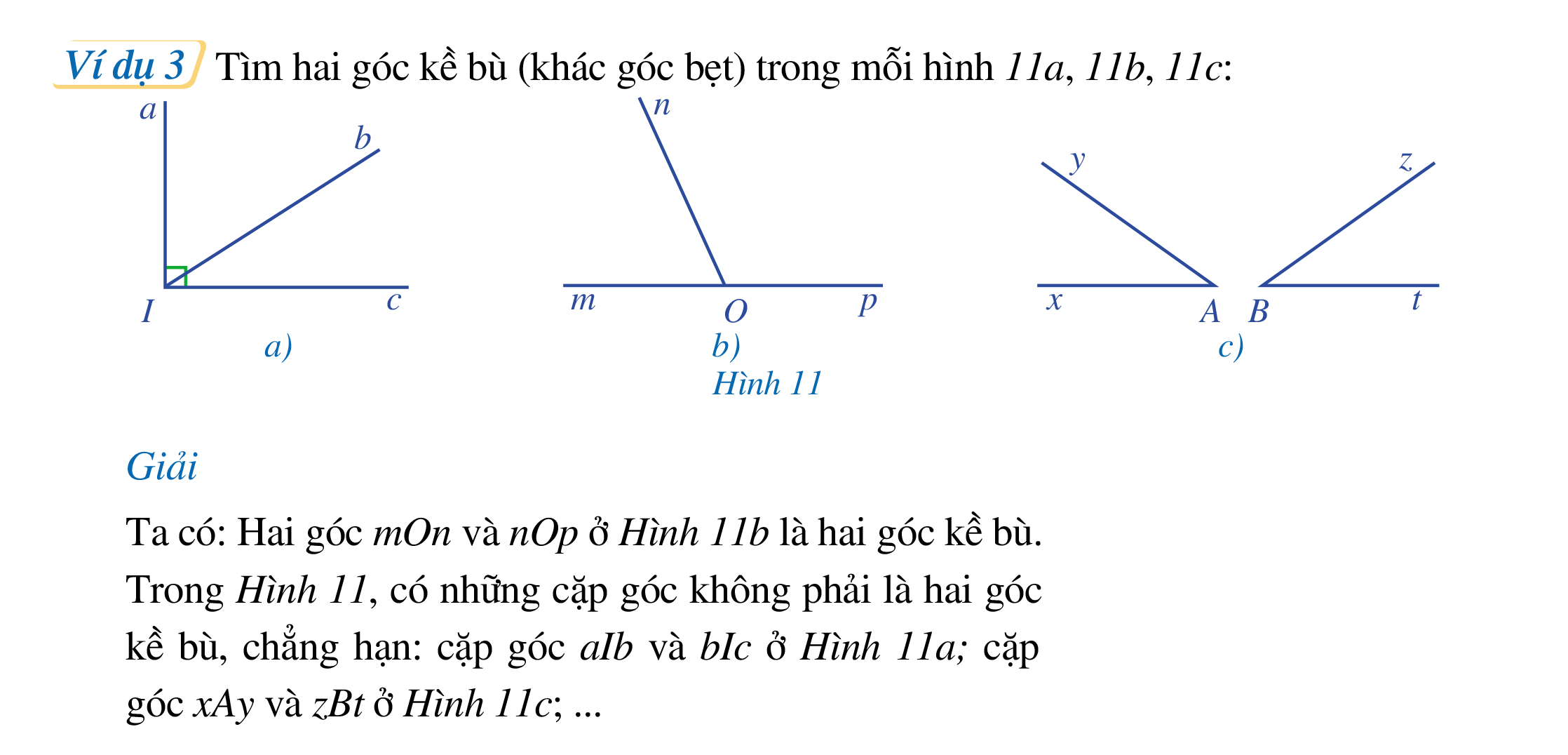 CHƯƠNG IV. GÓC. ĐƯỜNG THẲNG SONG SONG
BÀI 1: GÓC Ở VỊ TRÍ ĐẶC BIỆT ( Tiết 1)
Luyện tập 3
Giải
Ta có hai góc xOt và tOy là 2 góc kề bù:
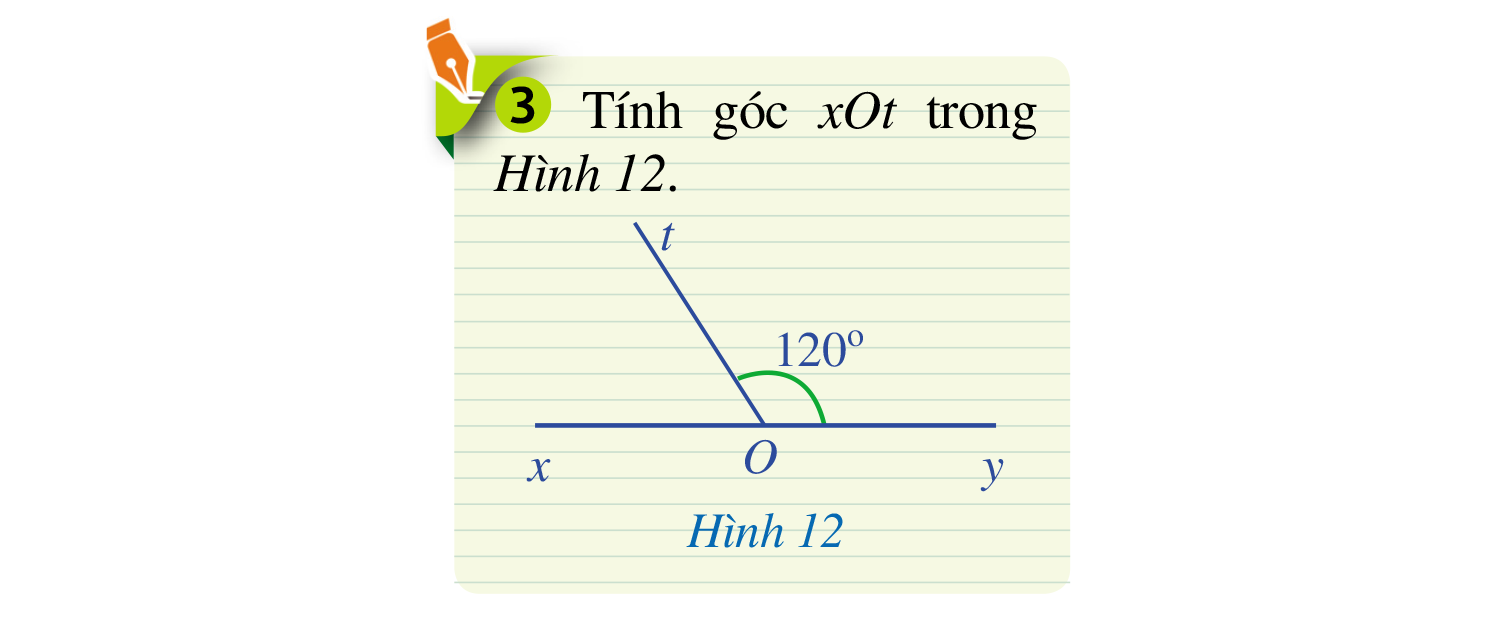 CHƯƠNG IV. GÓC. ĐƯỜNG THẲNG SONG SONG
BÀI 1: GÓC Ở VỊ TRÍ ĐẶC BIỆT ( Tiết 1)
Luyện tập 3
Giải
Tổng hai góc xOz và zOy là:
0
x
y
z
O
CHƯƠNG IV. GÓC. ĐƯỜNG THẲNG SONG SONG
BÀI 1: GÓC Ở VỊ TRÍ ĐẶC BIỆT ( Tiết 1)
Giải:
Bài 2 (SGK – tr.95) Quan sát Hình 21 và chỉ ra
a) Hai góc kề nhau
b) Hai góc kề bù (khác góc bẹt)
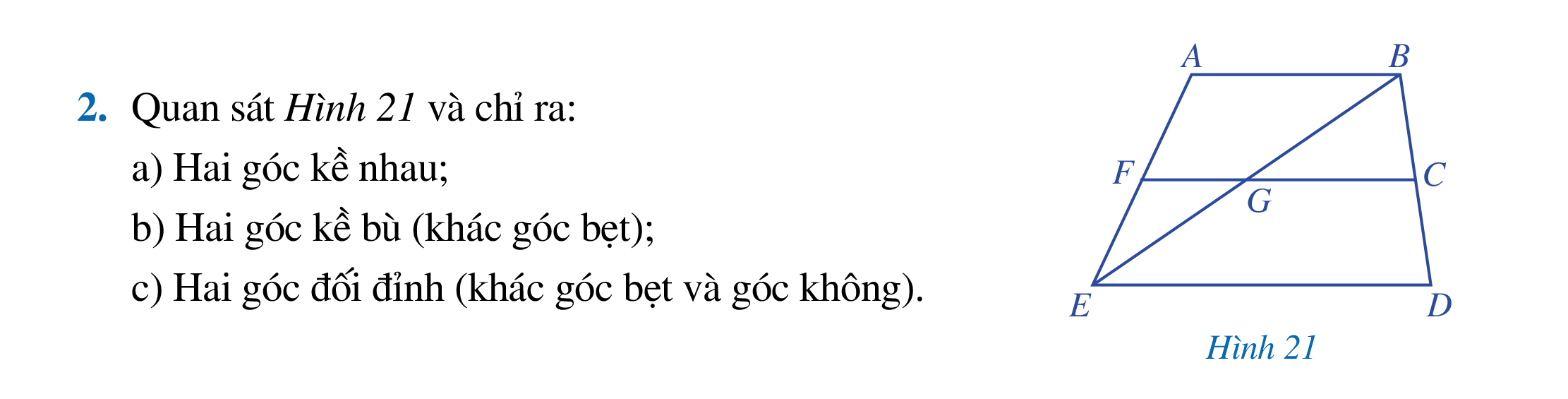 CHƯƠNG IV. GÓC. ĐƯỜNG THẲNG SONG SONG
BÀI 1: GÓC Ở VỊ TRÍ ĐẶC BIỆT  ( Tiết 1)
VẬN DỤNG
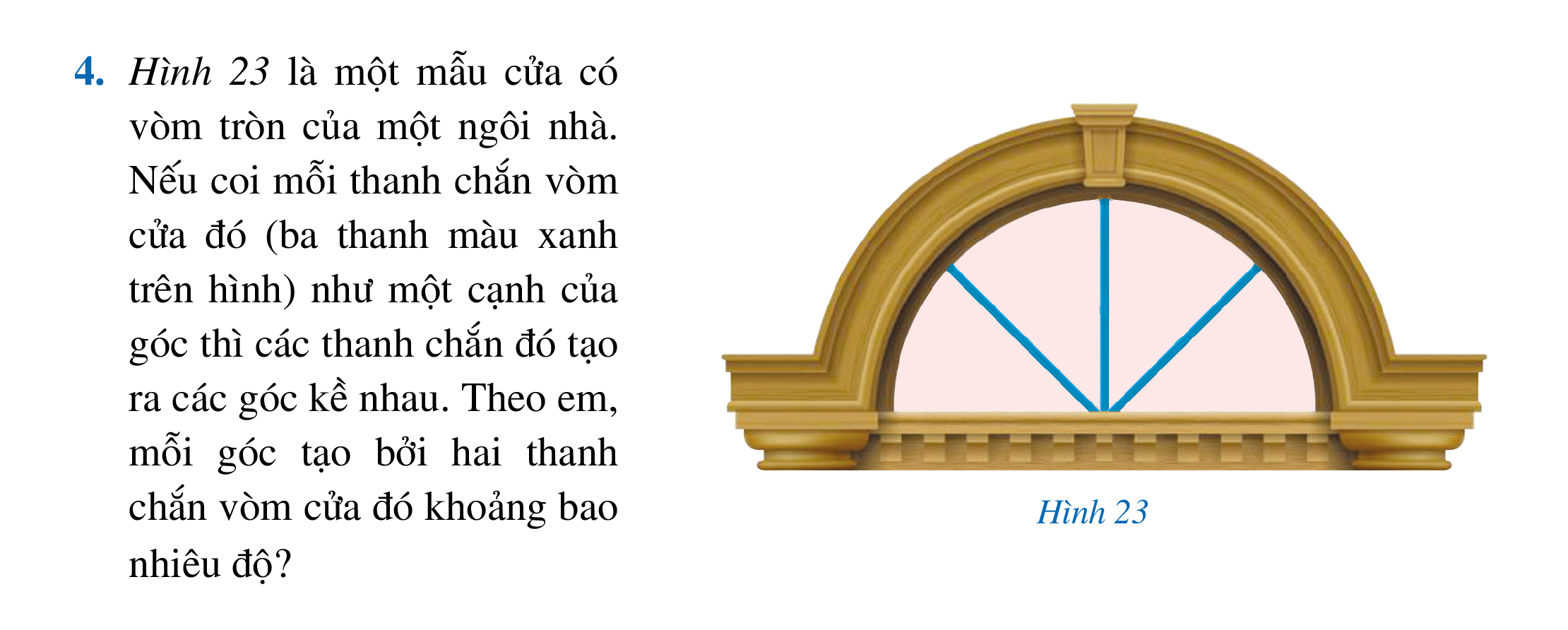 Bài 4 (SGK – tr.95) Hình 23 là một mẫu cửa có
 vòm tròn của một ngôi nhà. Nếu coi mỗi thanh 
chắn vòm cửa đó (ba thanh màu xanh trên hình)
 như một cạnh của góc thì các thanh chắn đó tạo
 ra các góc kề nhau. Theo em, mỗi góc tạo bởi
 hai thanh chắn vòm cửa đó khoảng bao nhiêu độ?
Giải
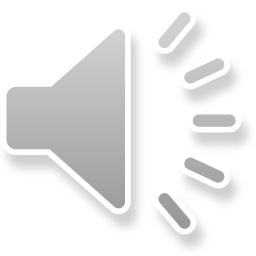 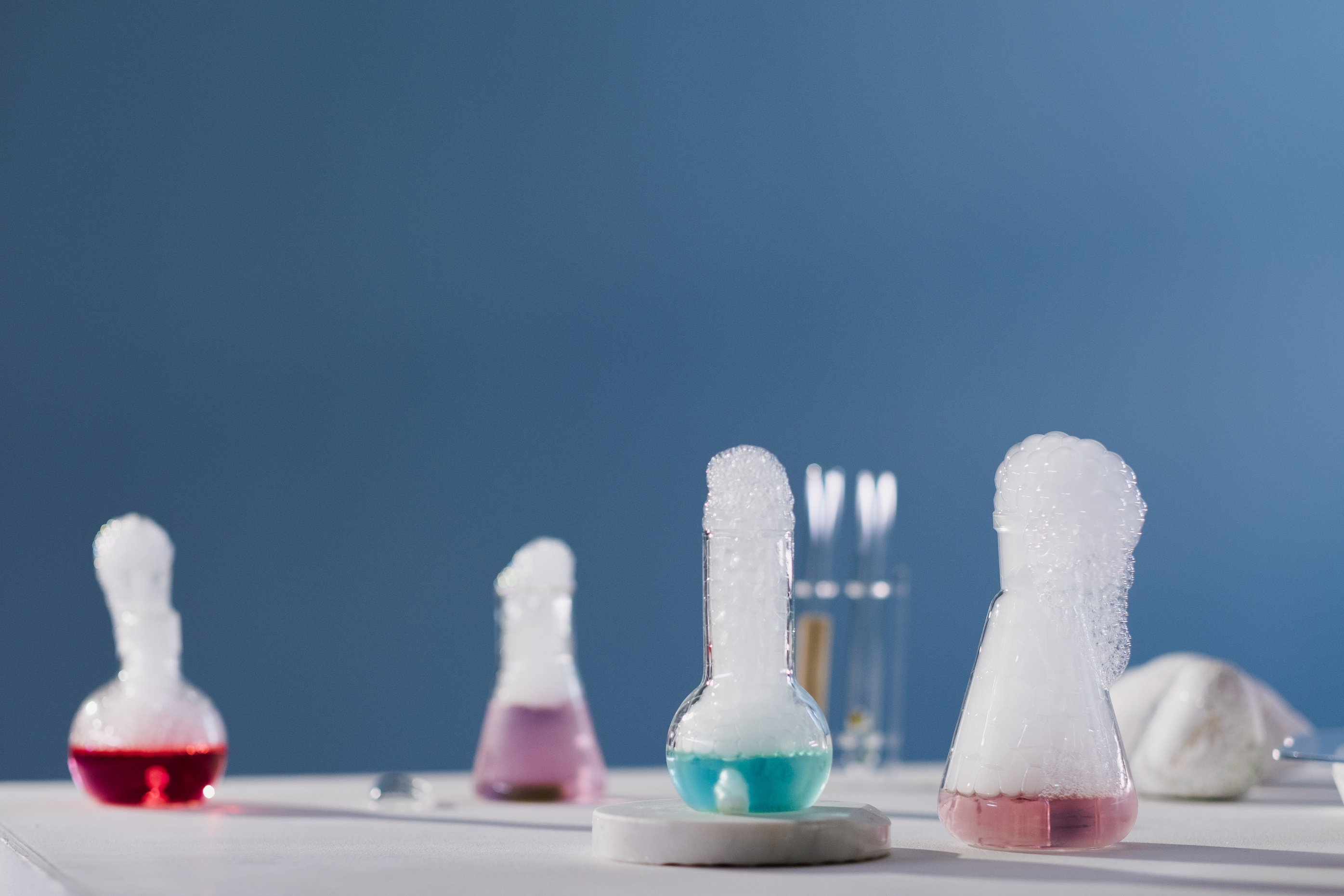 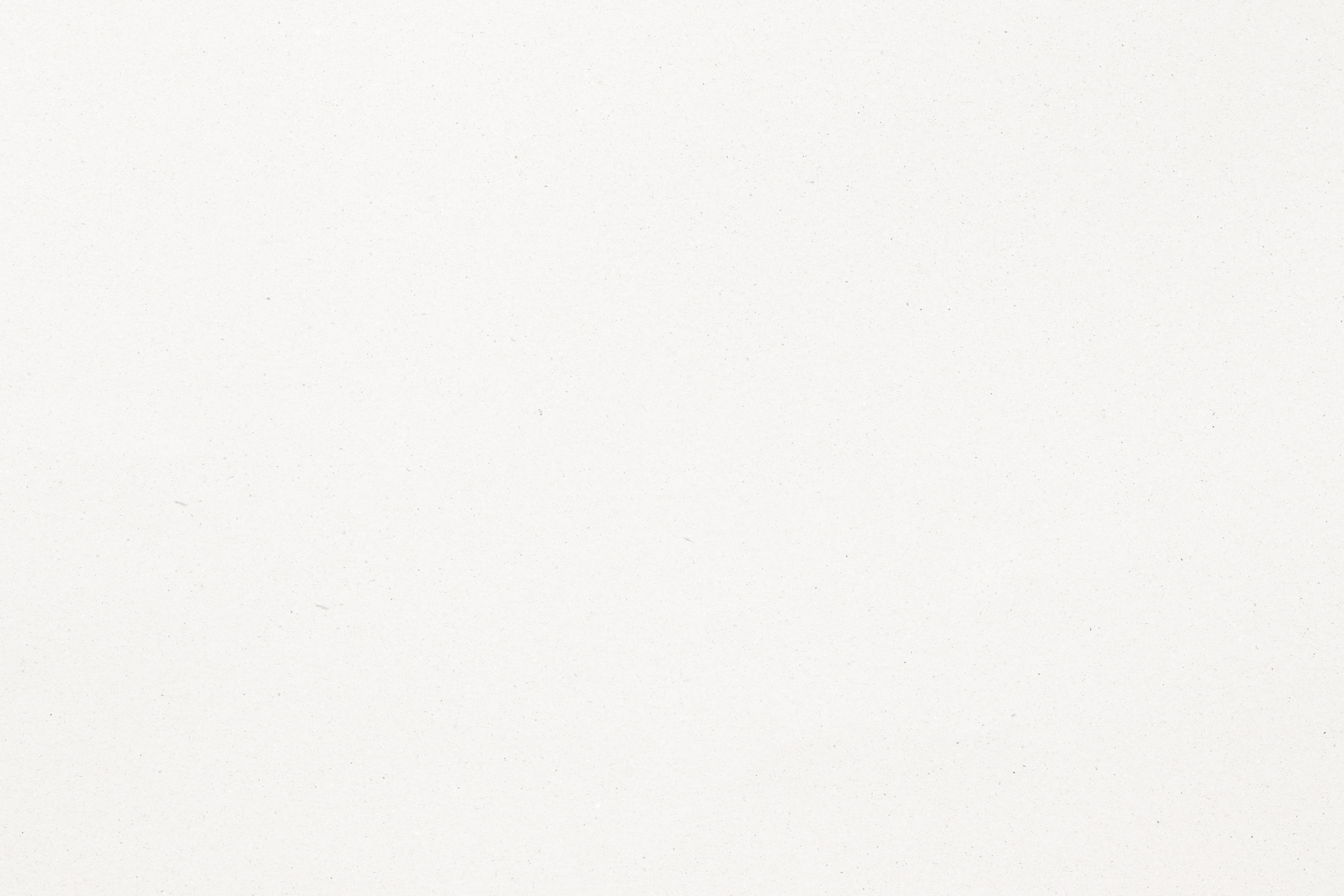 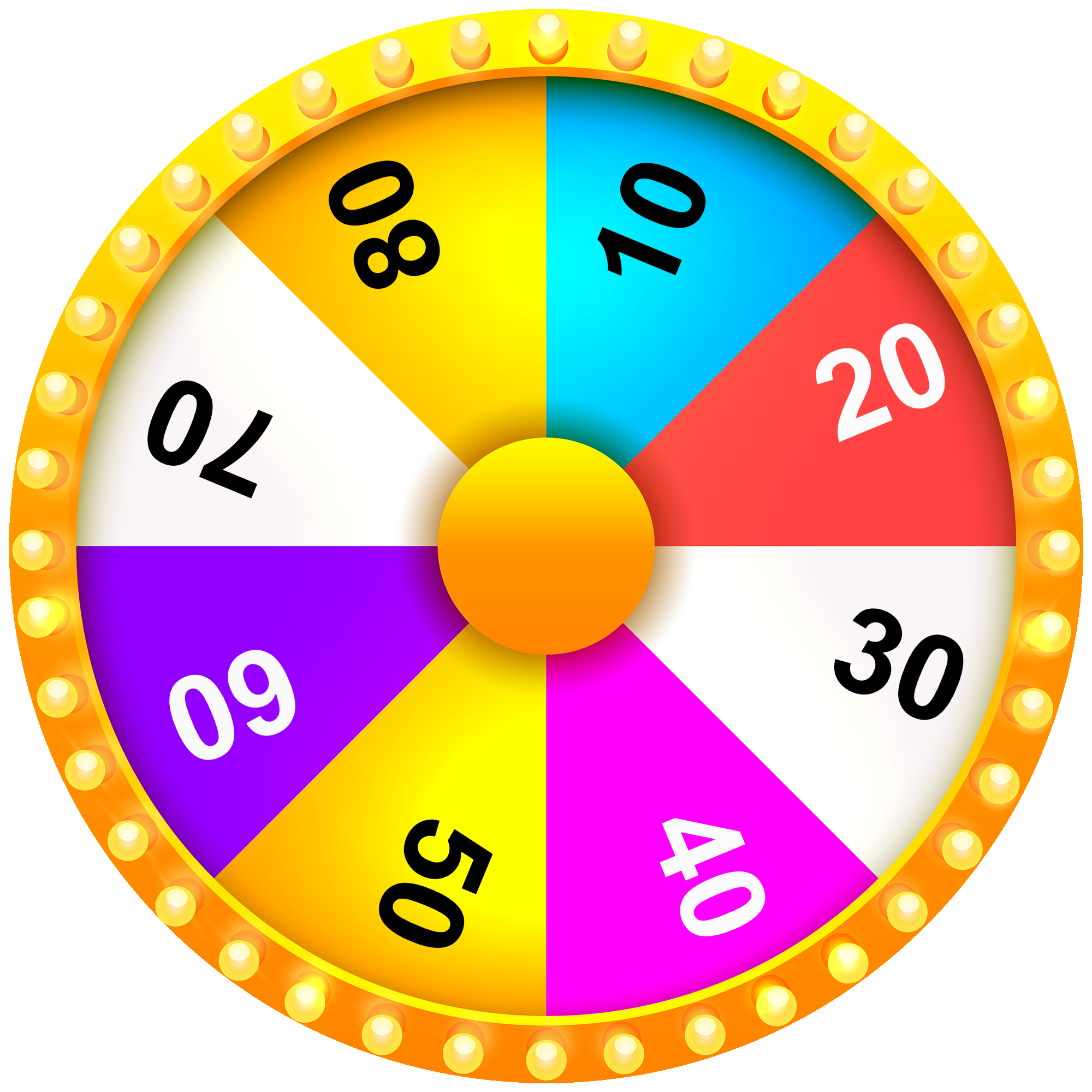 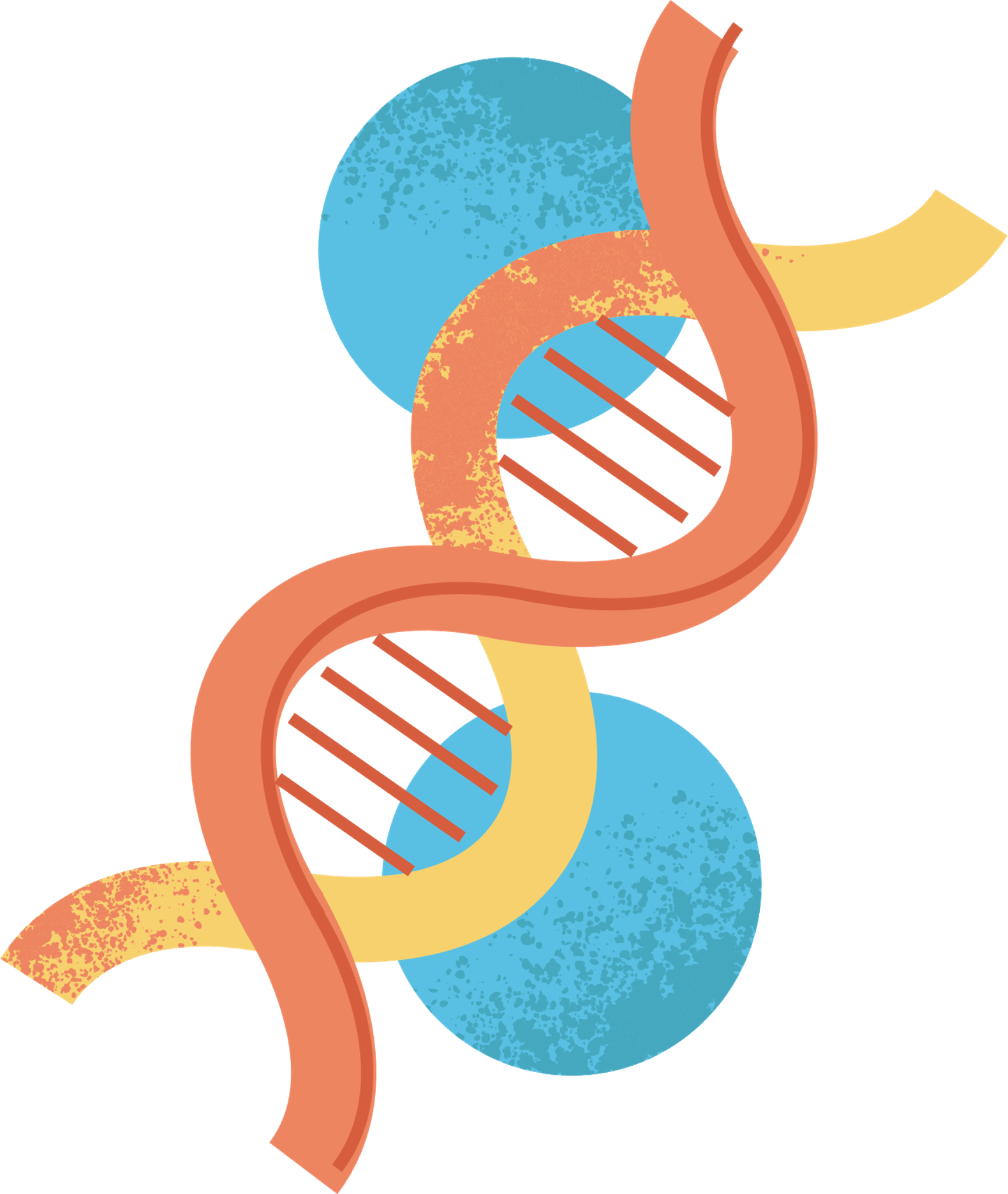 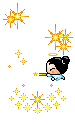 VÒNG QUAY 
MAY MẮN
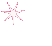 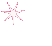 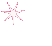 1
2
4
3
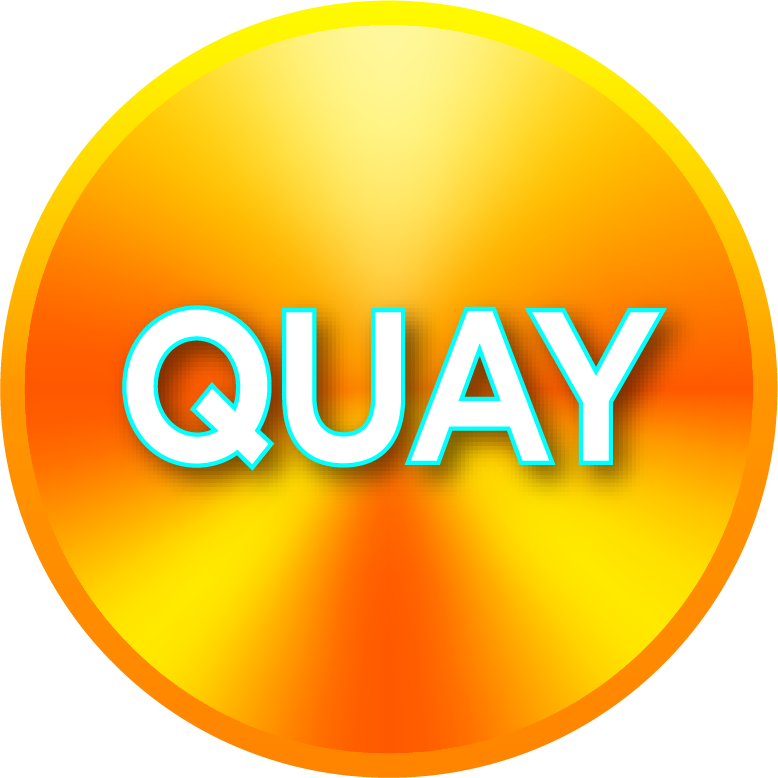 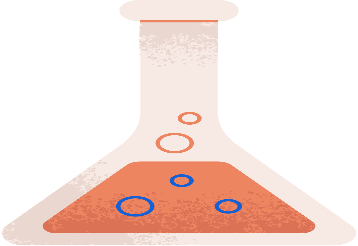 [Speaker Notes: Bấm “Quay” để quay, bấm tâm vòng tròn để dừng quay. Bấm vào các số để mở câu hỏi. Sau khi trả lời hết câu hỏi, bấm mũi tên màu đỏ góc trái màn hình để đến bài tập Luyện tập tiếp theo.]
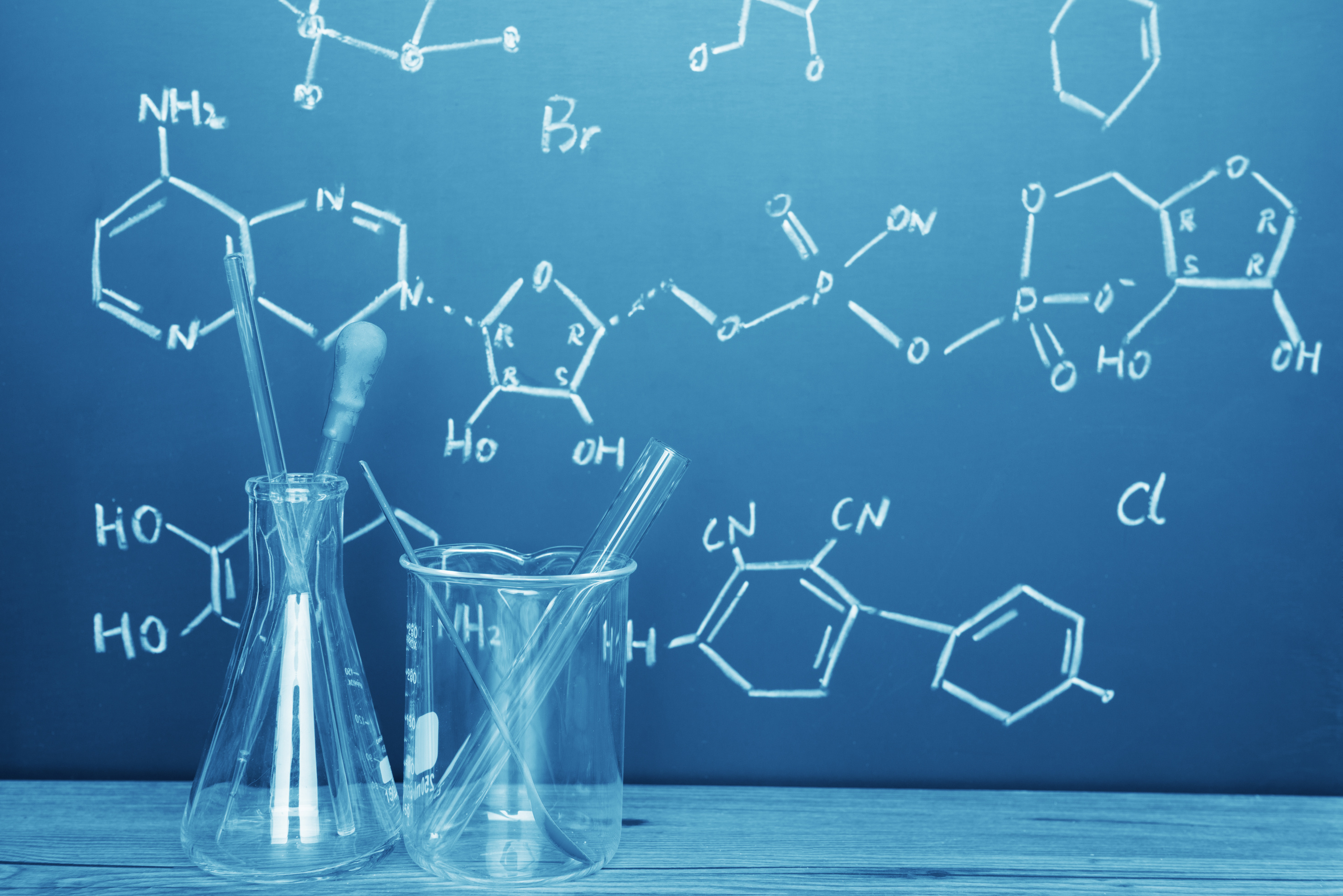 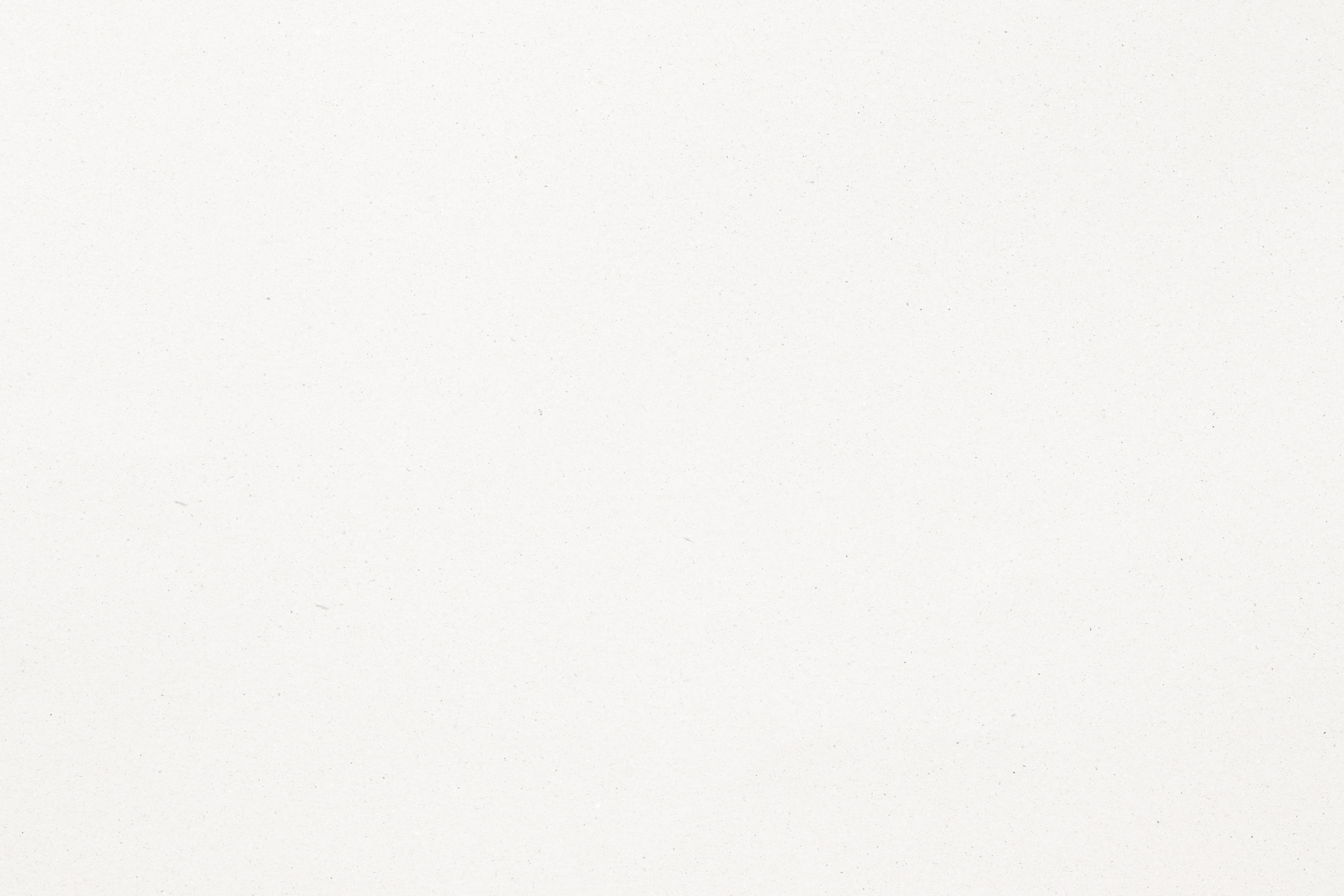 Câu 1: Chọn đáp án sai: Hai góc kề nhau là
A. Hai góc có chung đỉnh
B. Có chung một cạnh
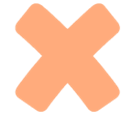 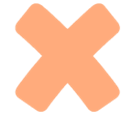 C. Hai góc không chung đỉnh
D. Có hai cạnh nằm về hai phía của đường thẳng chứa cạnh chung đó
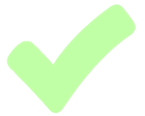 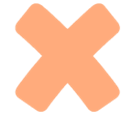 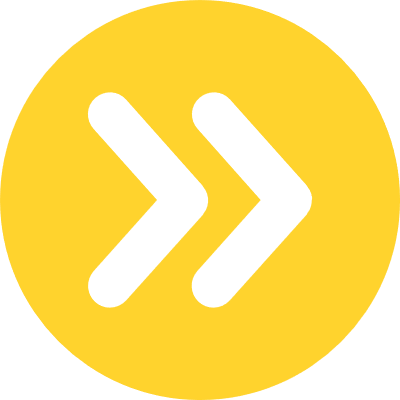 [Speaker Notes: Trả lời xong đáp án, bấm vào nút tròn màu vàng để quay trở lại slide vòng quay, mở các câu hỏi tiếp theo.]
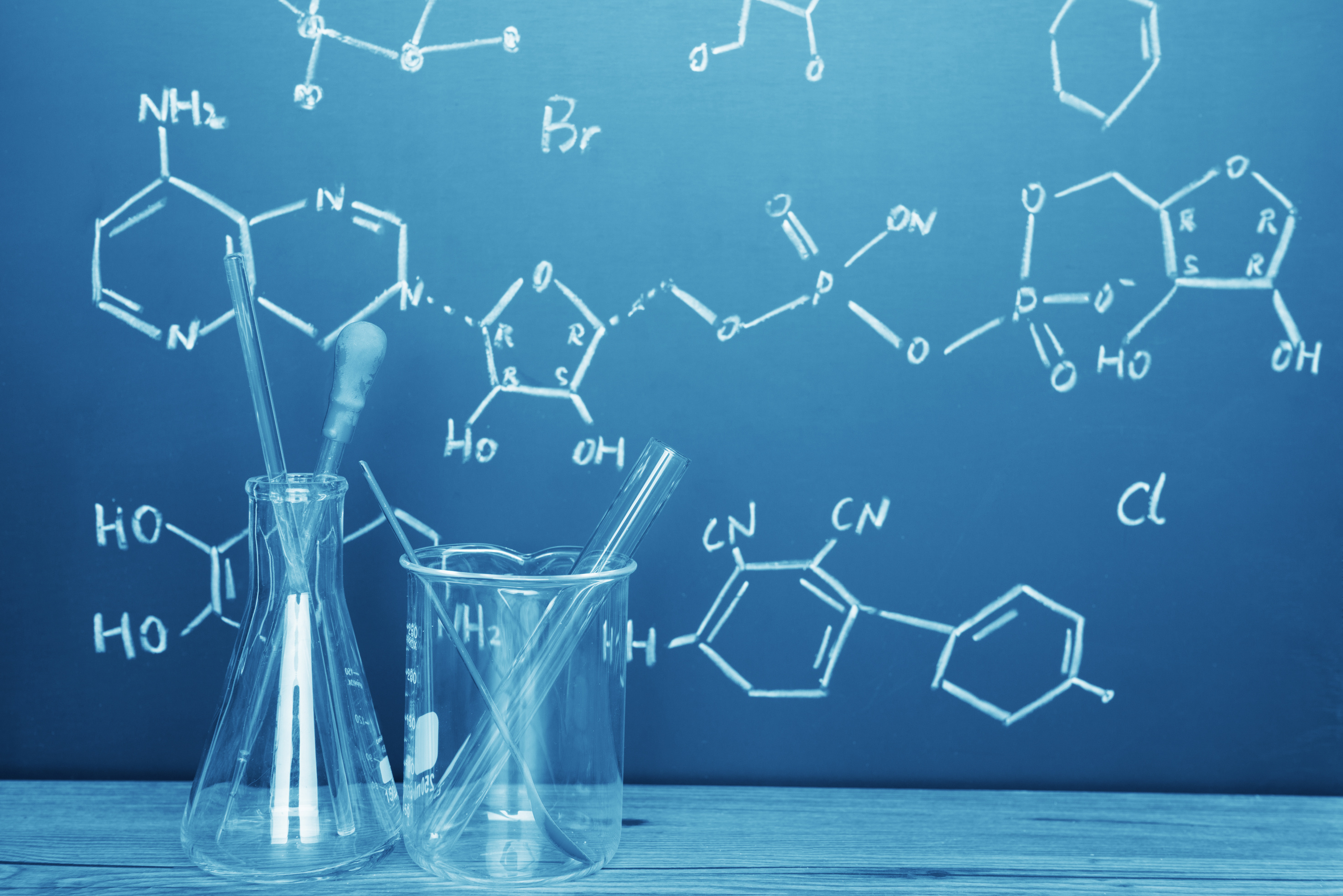 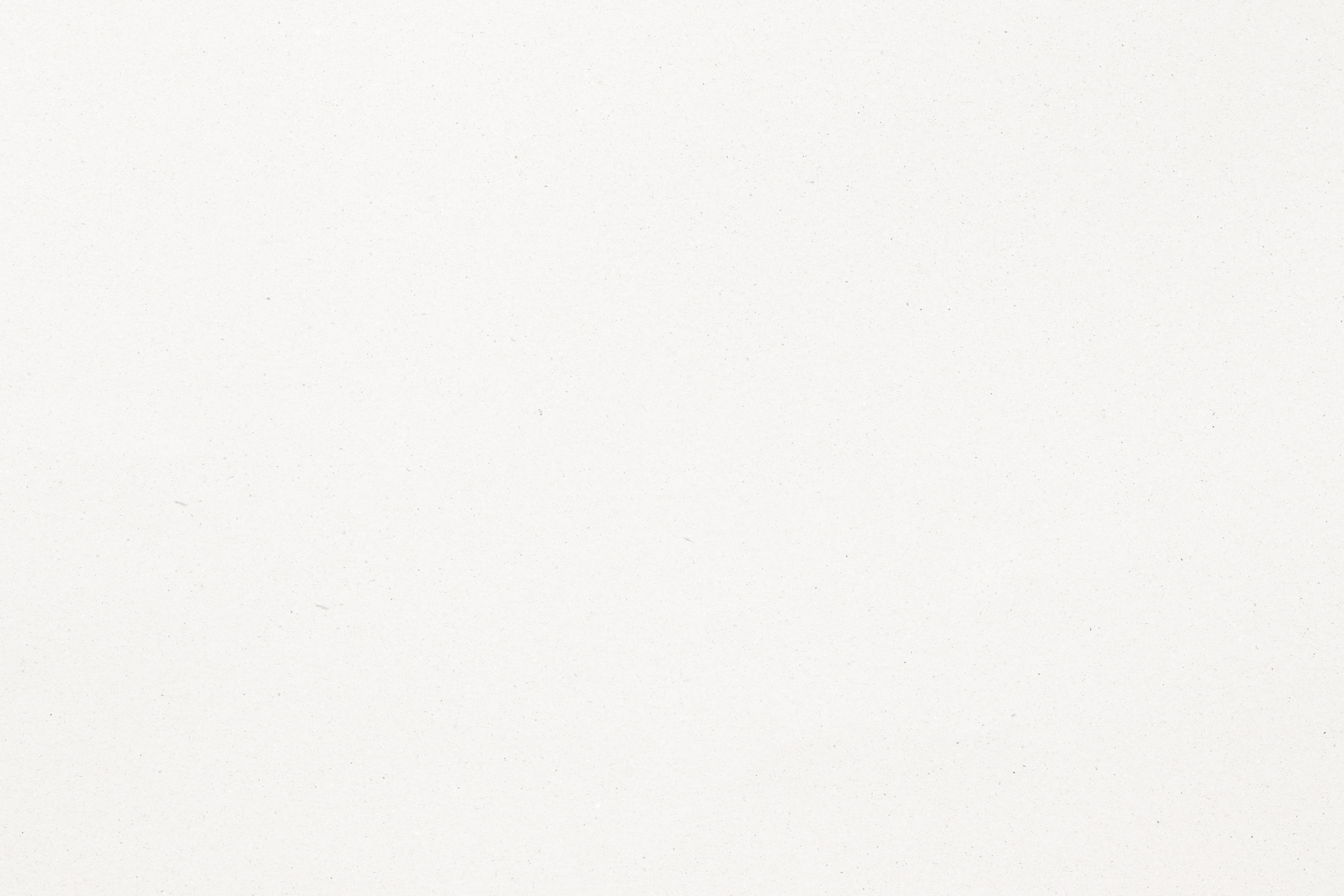 Câu 2: Hai góc bù nhau có tổng số đo bằng:
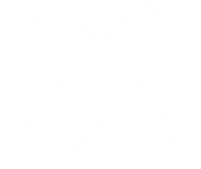 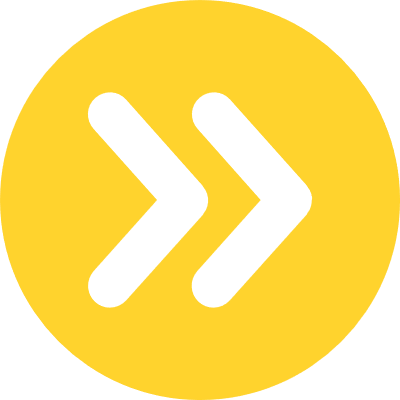 [Speaker Notes: Trả lời xong đáp án, bấm vào nút tròn màu vàng để quay trở lại slide vòng quay, mở các câu hỏi tiếp theo.]
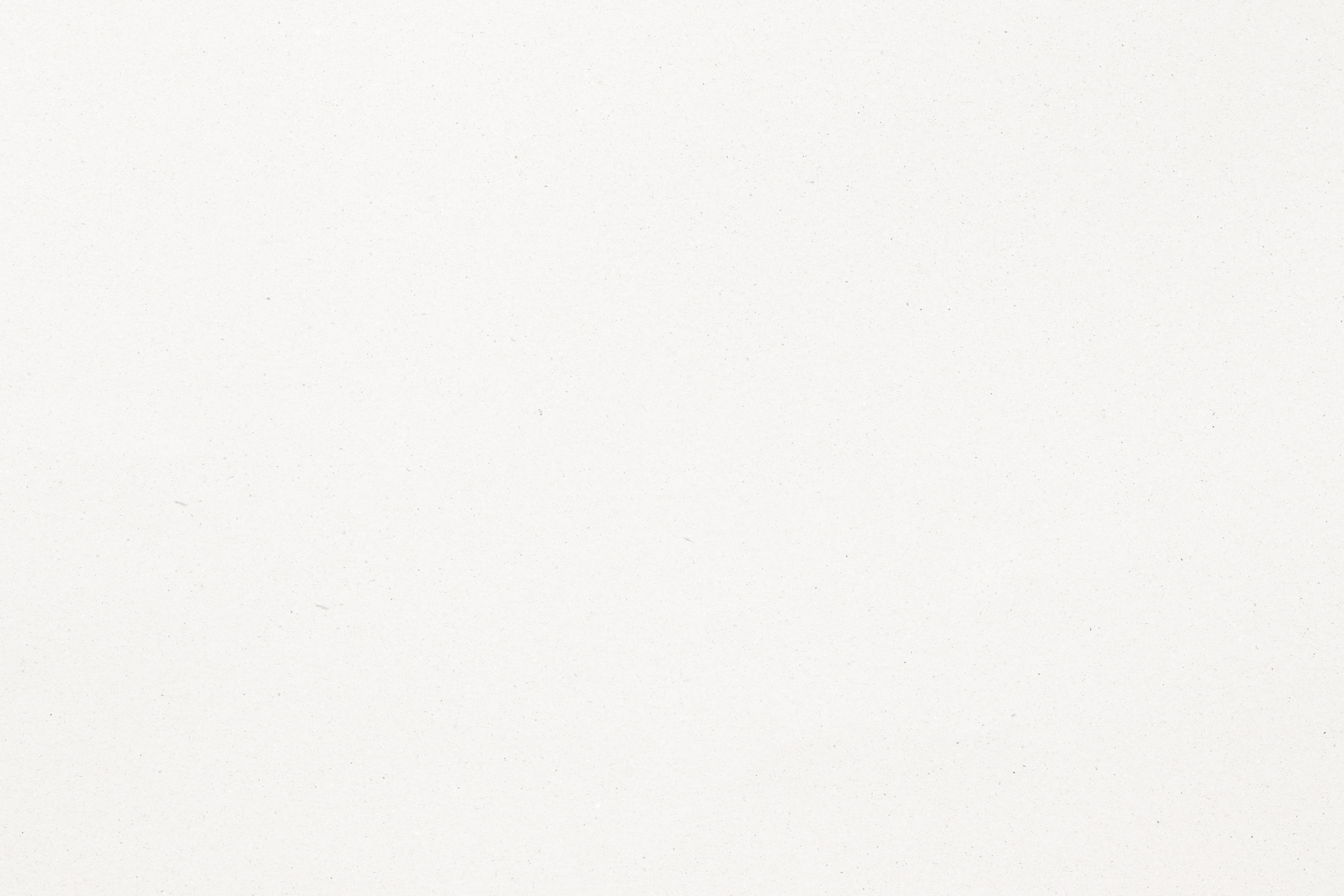 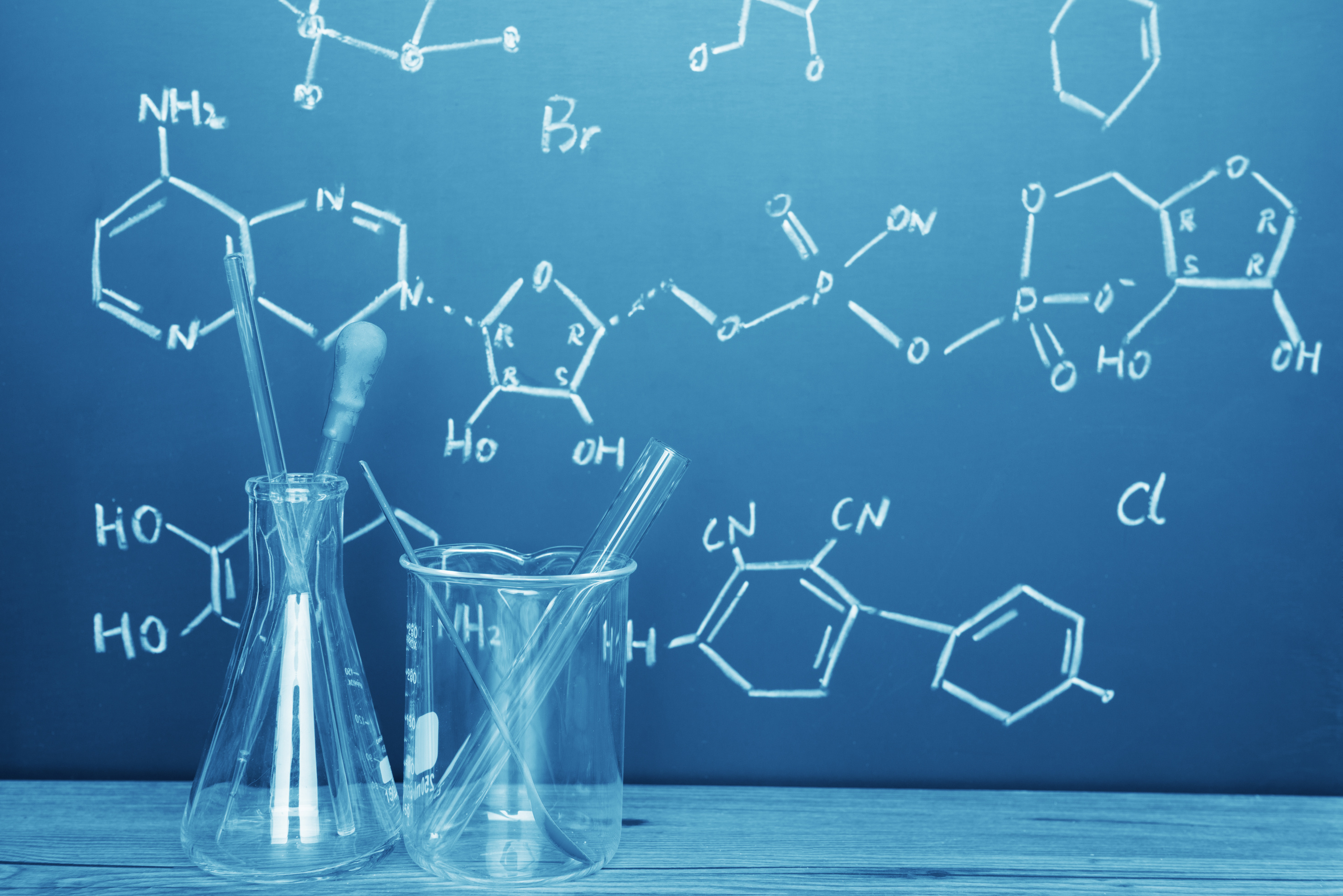 Câu 3: Góc xOz ở hình vẽ bên có số đo là:
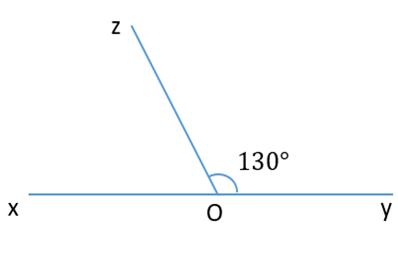 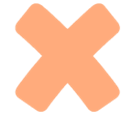 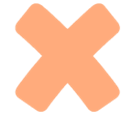 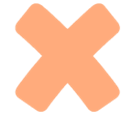 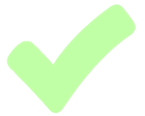 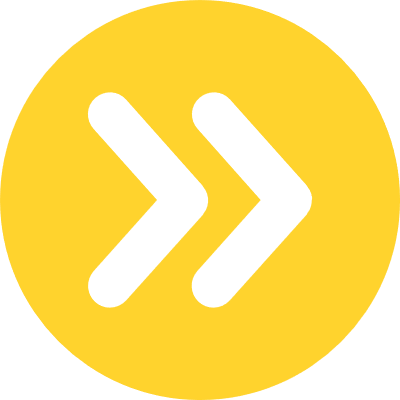 [Speaker Notes: Trả lời xong đáp án, bấm vào nút tròn màu vàng để quay trở lại slide vòng quay, mở các câu hỏi tiếp theo.]
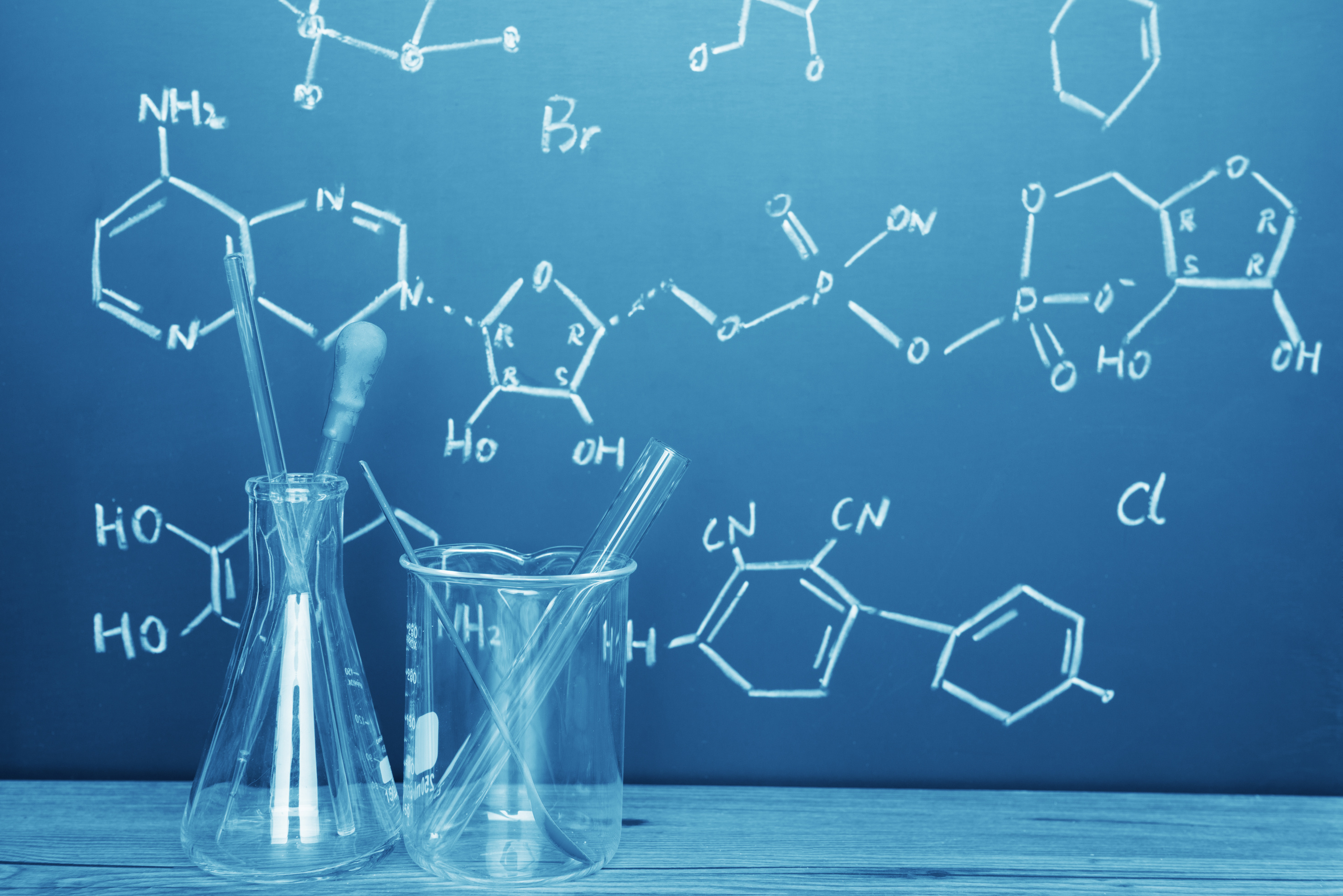 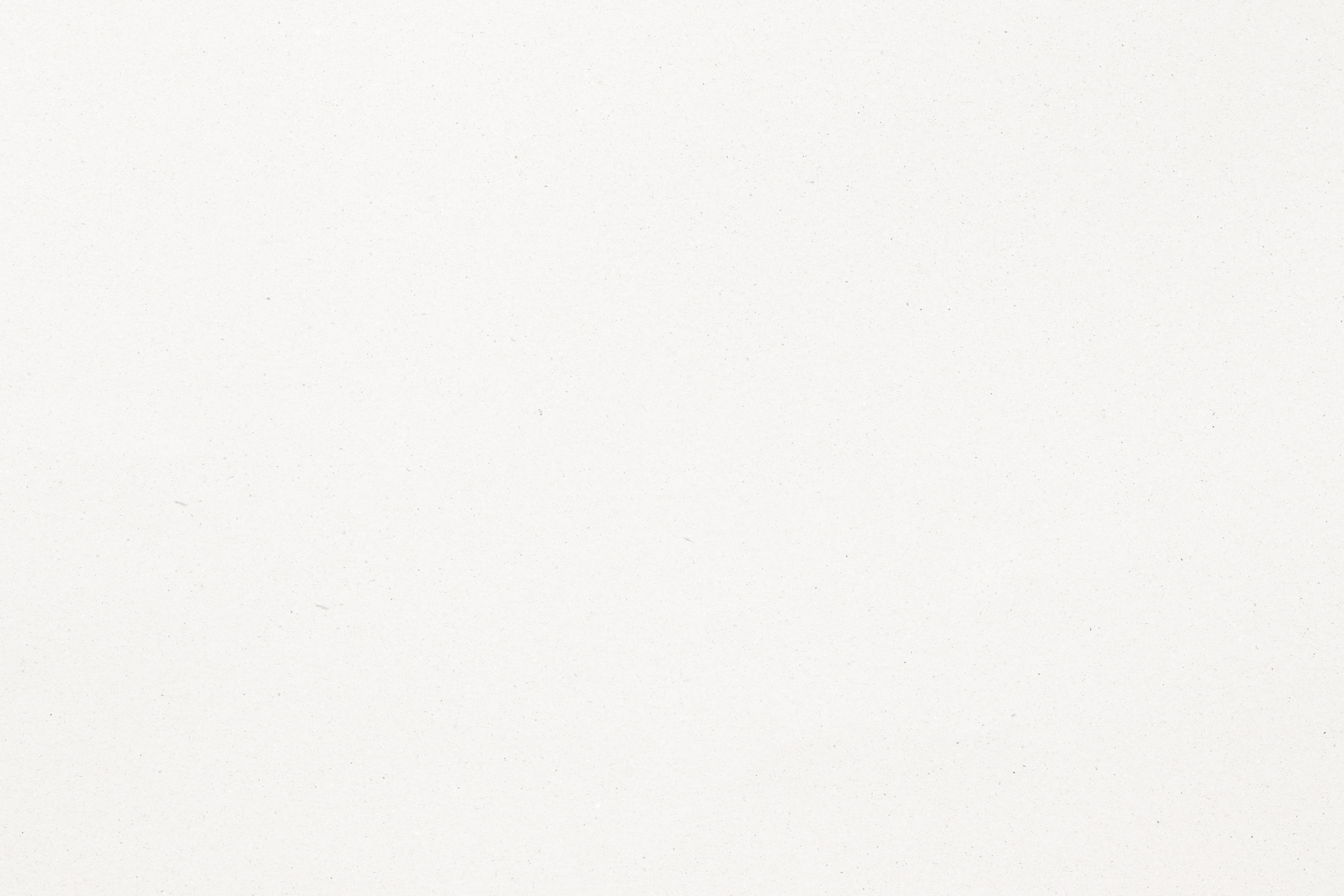 Câu 4: Trong các hình bên hình
 nào vẽ hai góc kề bù
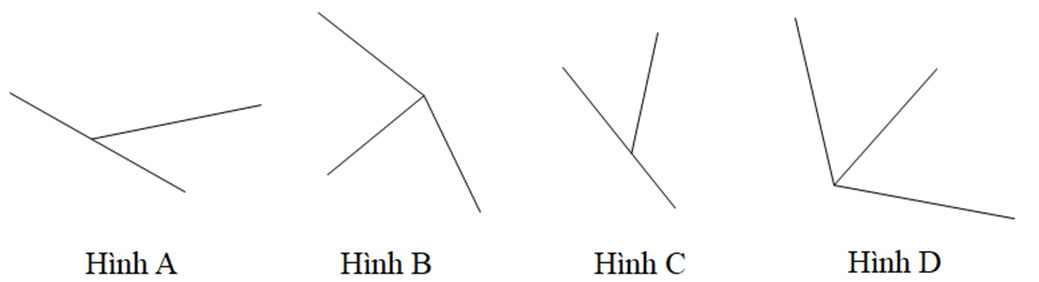 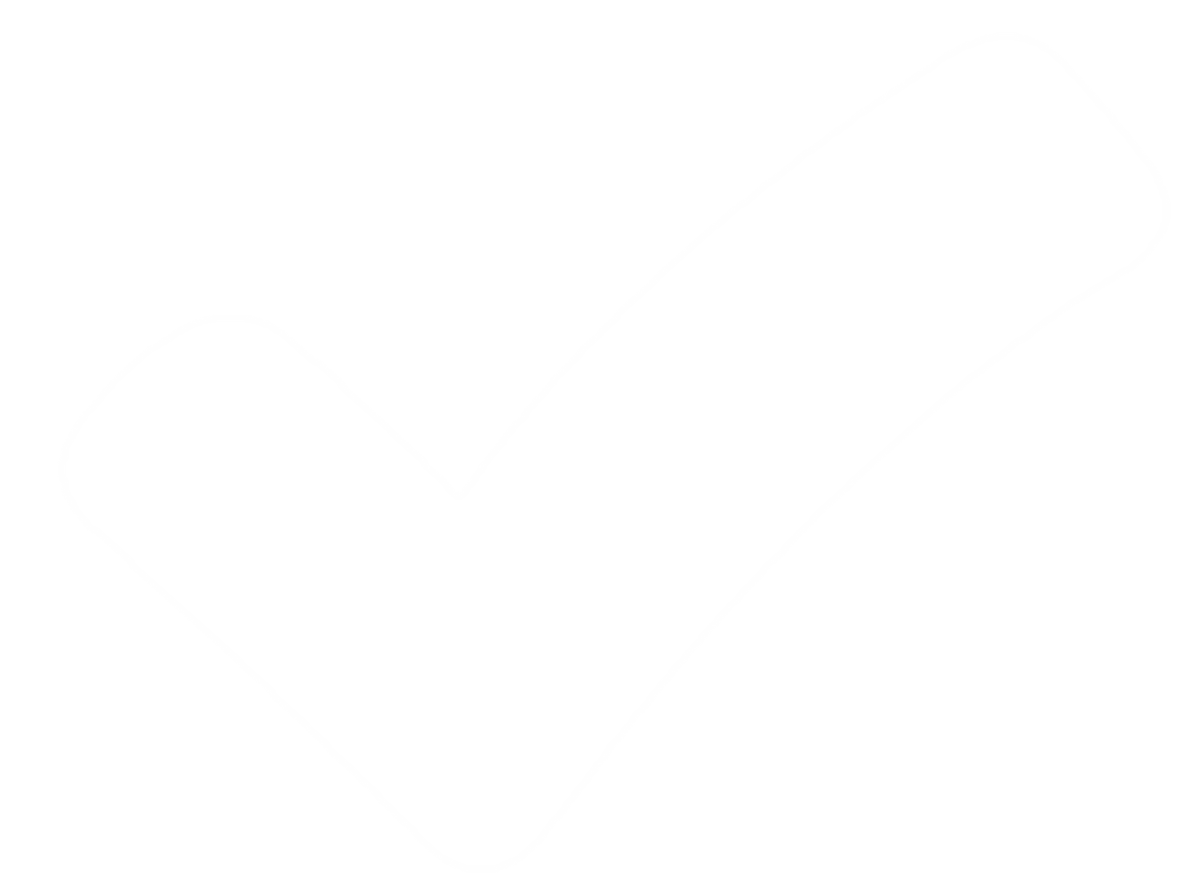 A. Hình A và Hình C
B. Hình A và Hình B
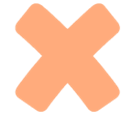 C. Hình B và Hình C
D. Hình C và Hình D
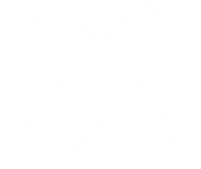 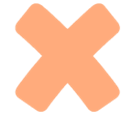 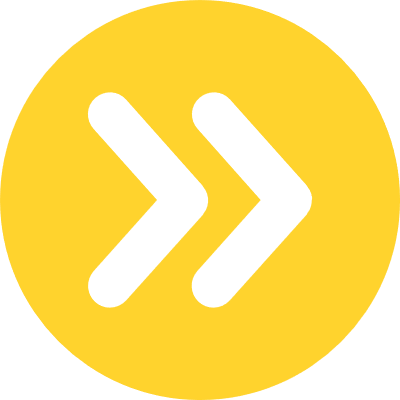 [Speaker Notes: Trả lời xong đáp án, bấm vào nút tròn màu vàng để quay trở lại slide vòng quay, mở các câu hỏi tiếp theo.]
HƯỚNG DẪN VỀ NHÀ
Hoàn thành các bài tập trong SBT
Xem trước phần III. Hai góc đối đỉnh
Ôn lại tính chất về các loại góc ở vị trí đặc biệt:
Hai góc kề nhau       
     Hai góc bù nhau
 Hai góc kề bù
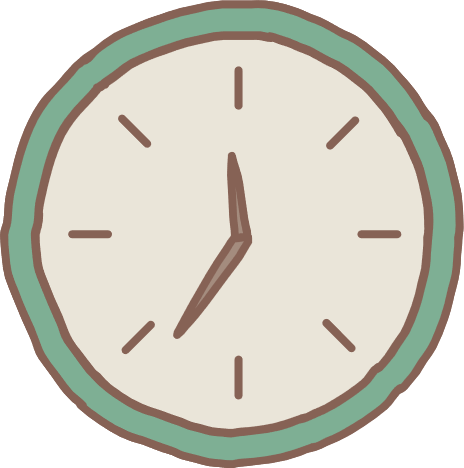 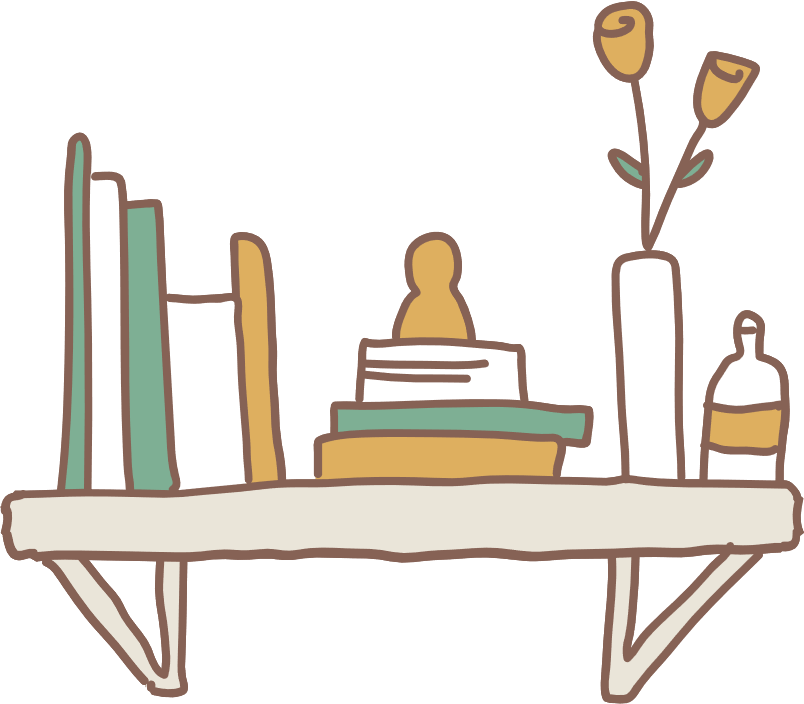 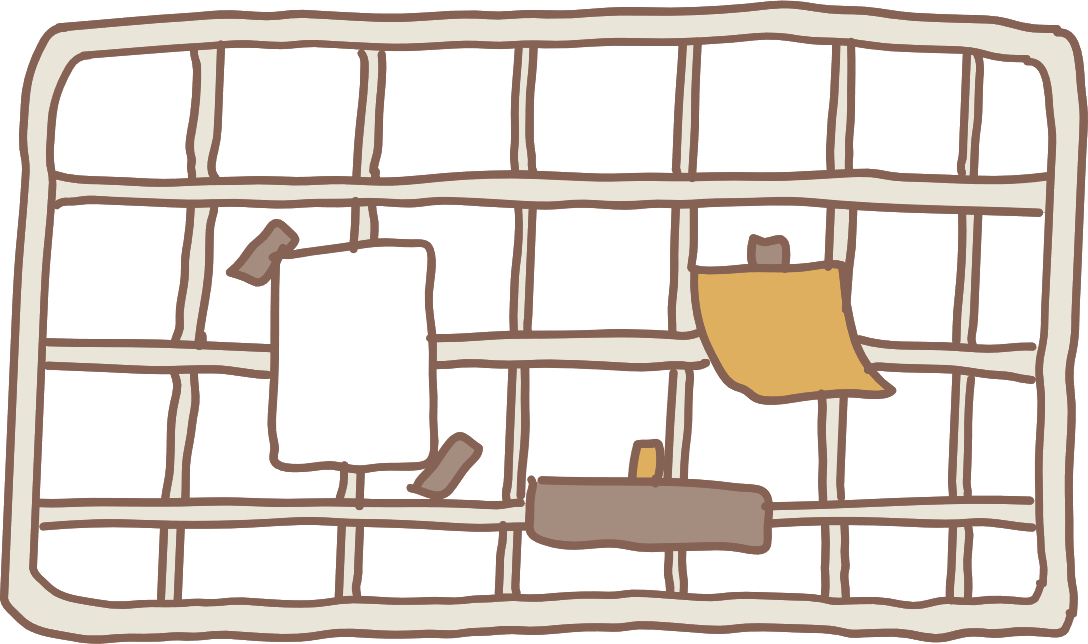 CẢM ƠN CÁC EM ĐÃ LẮNG NGHE BÀI GIẢNG
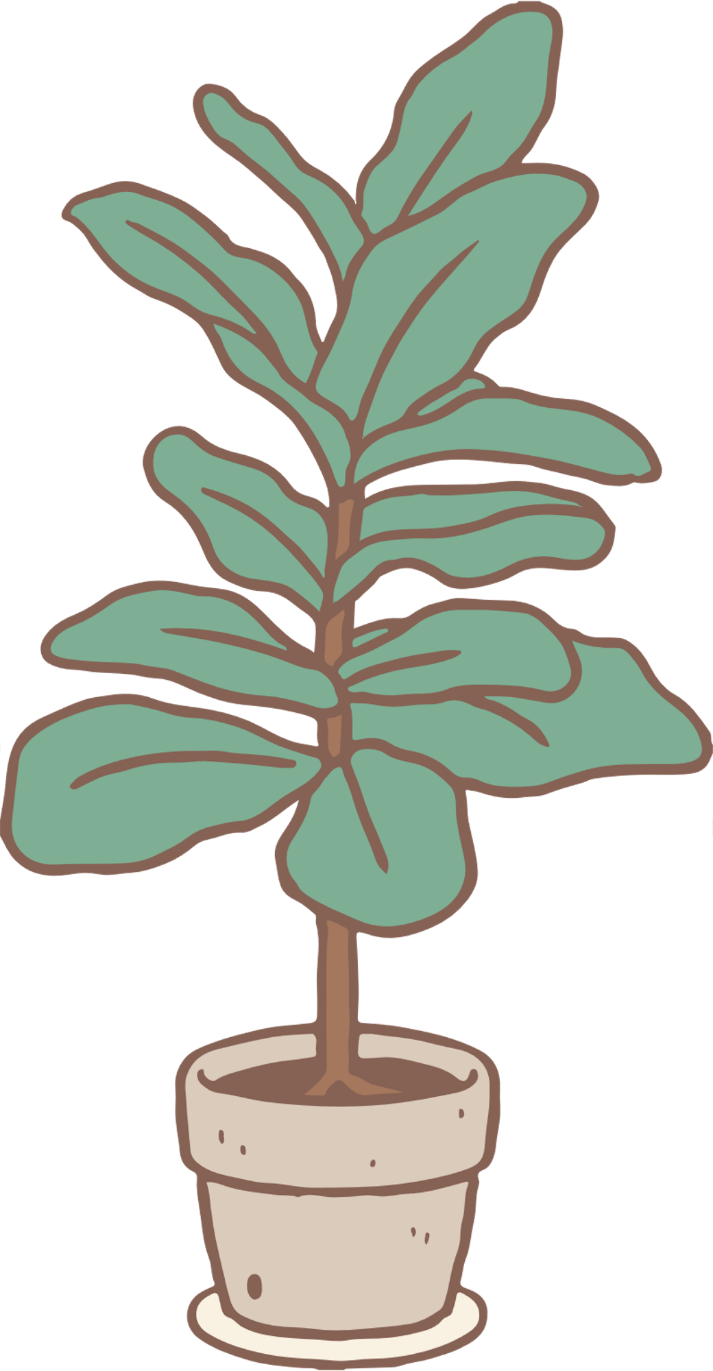 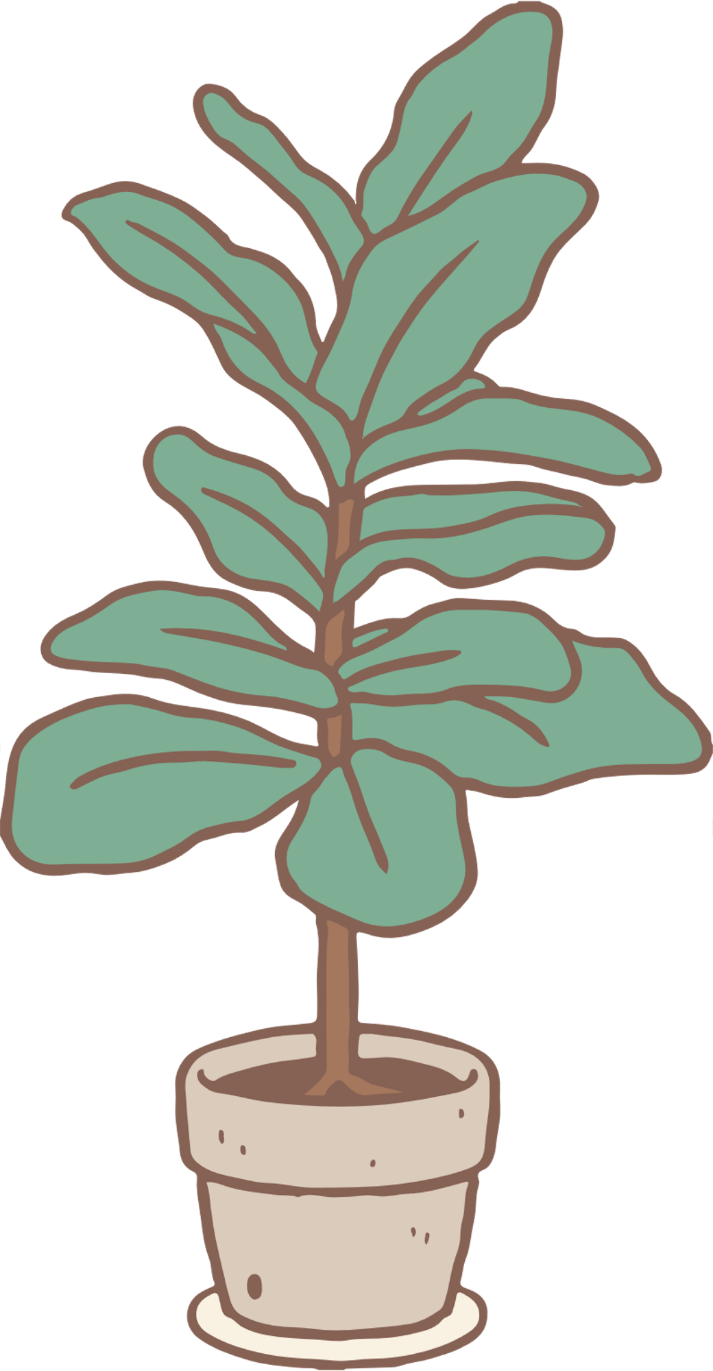 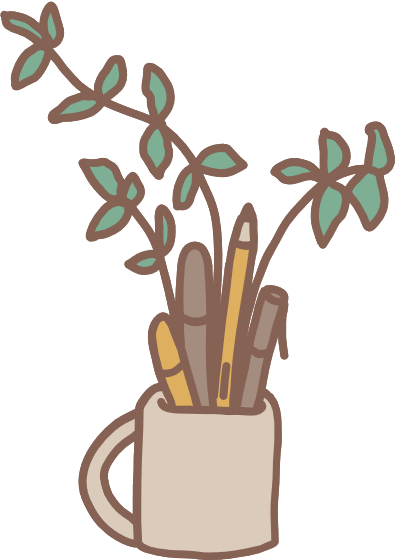 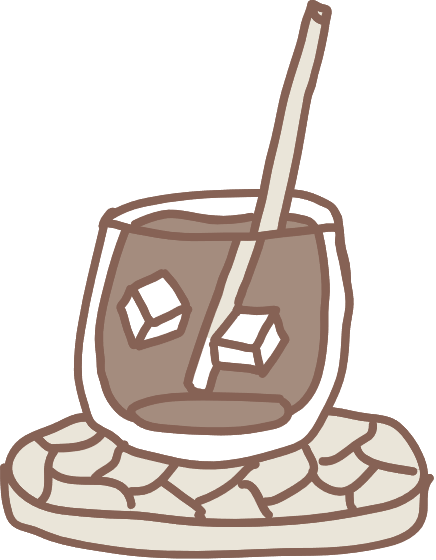 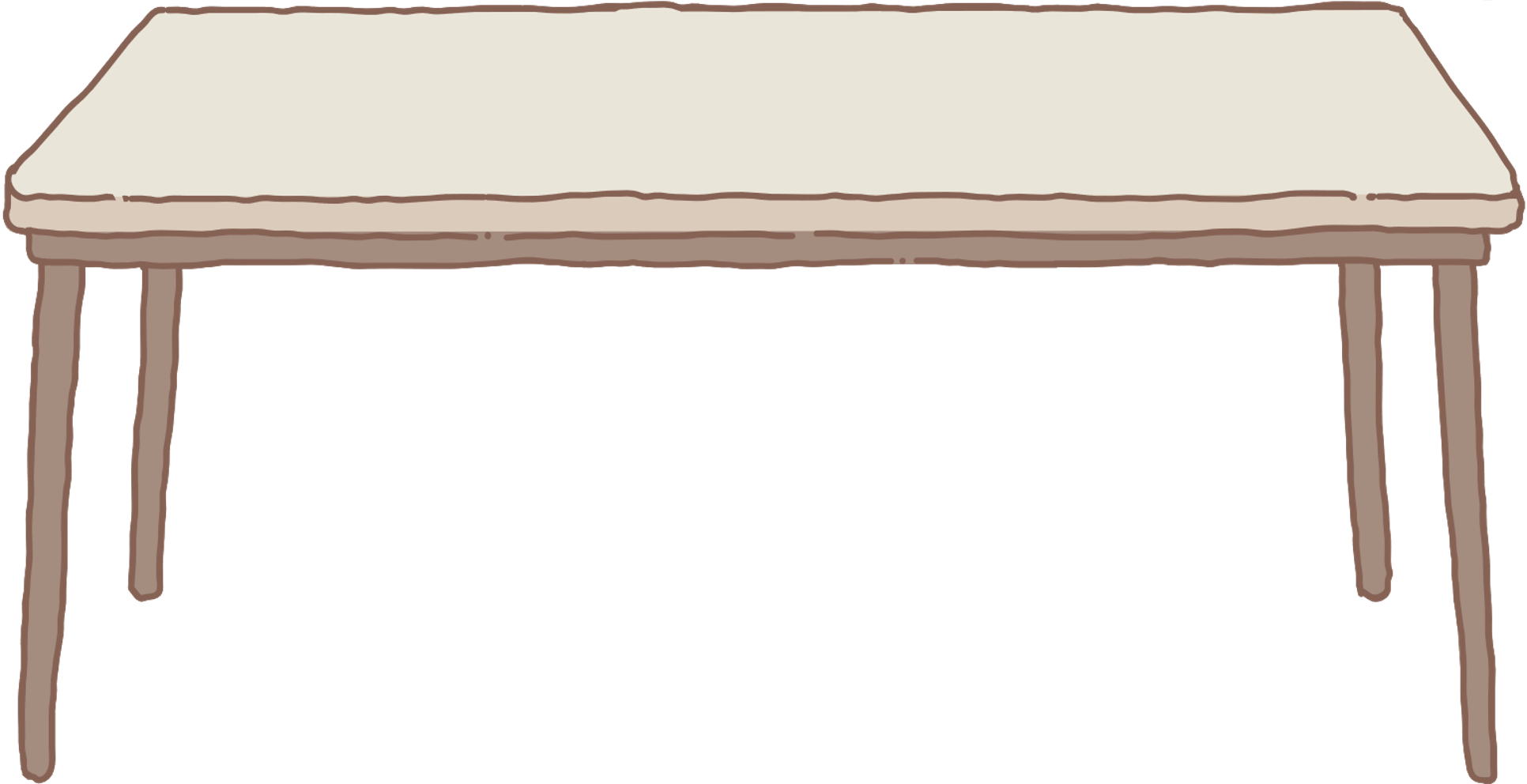 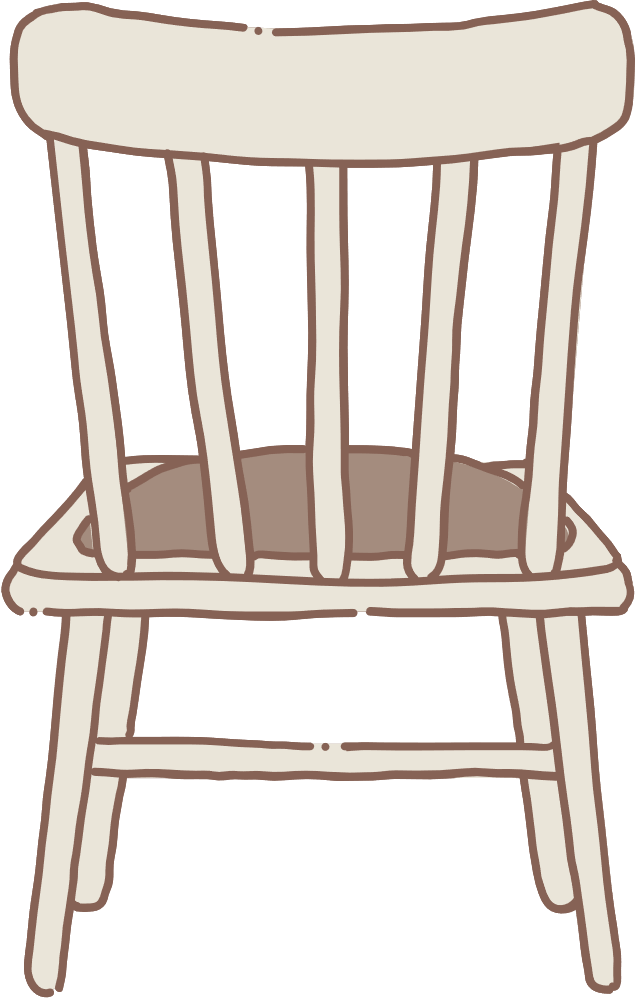